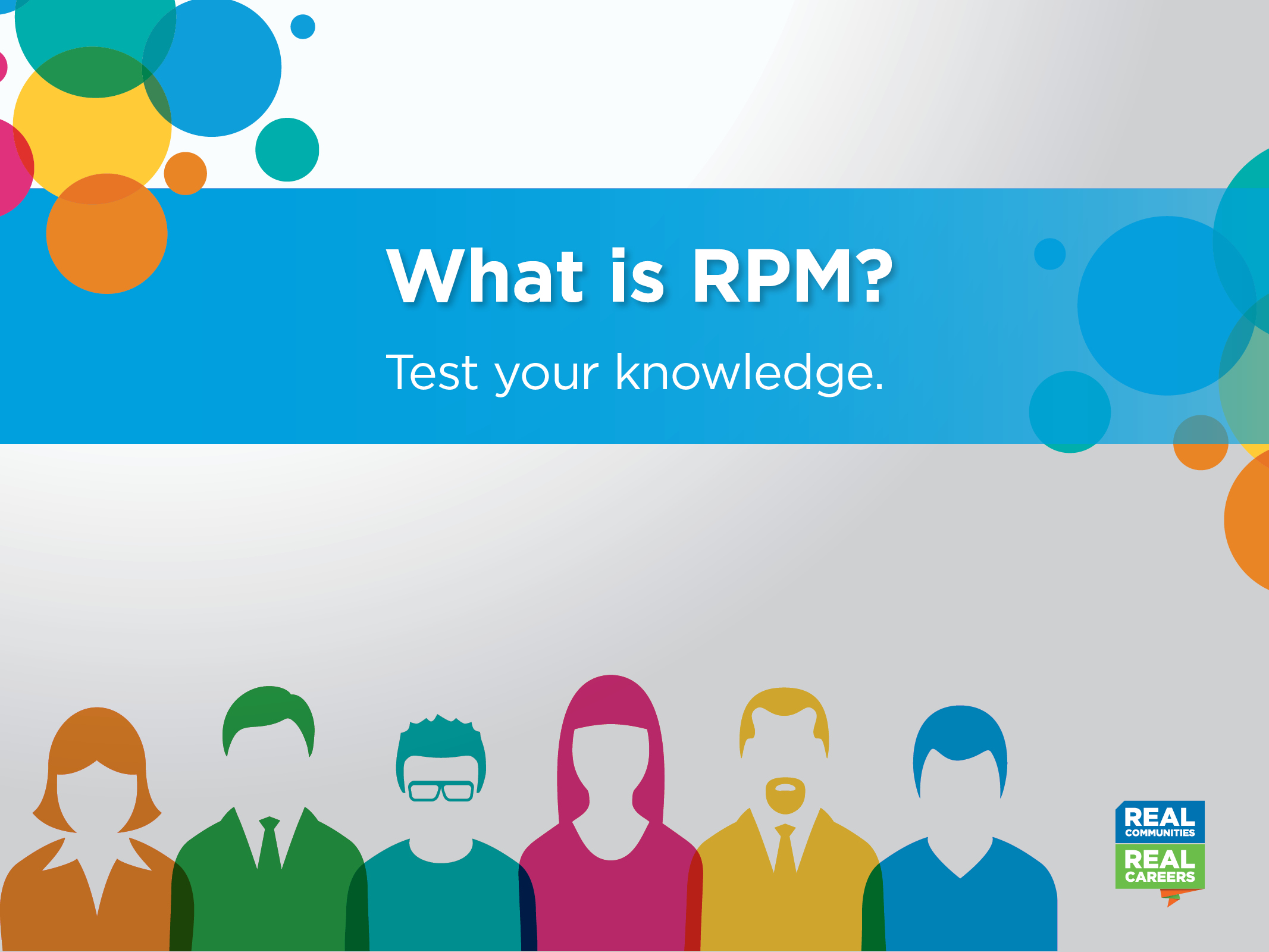 Lets get started!
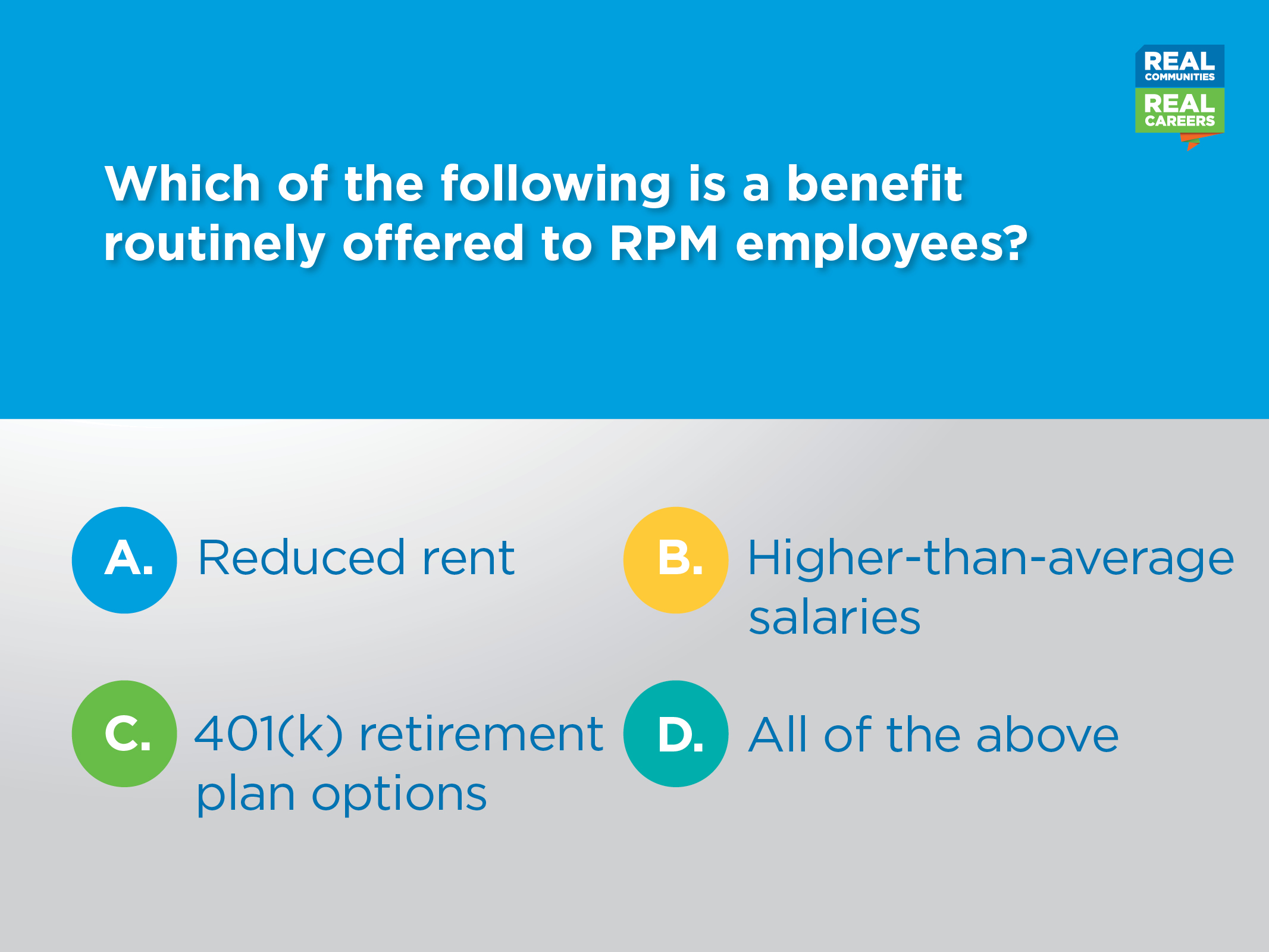 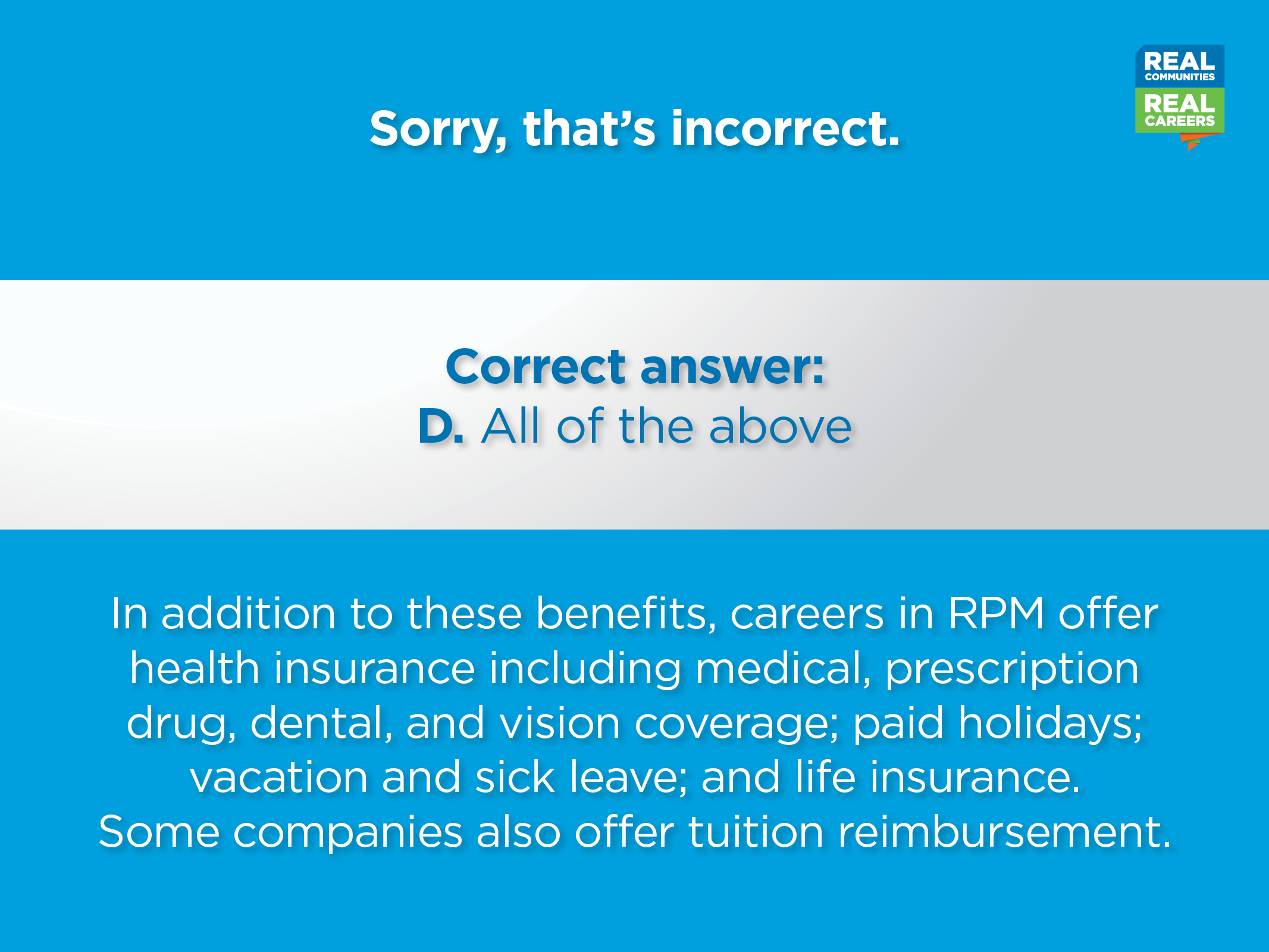 next question
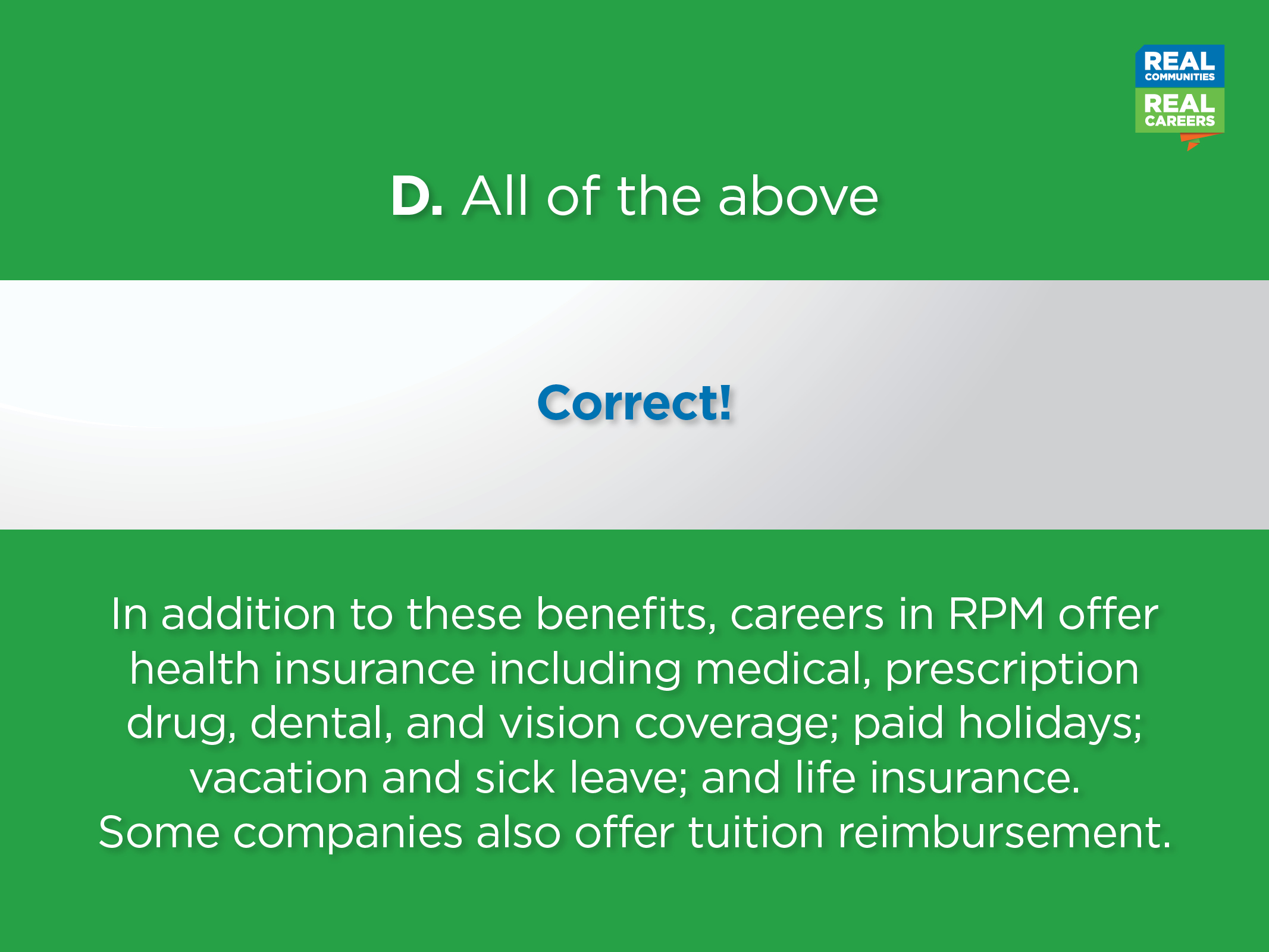 next question
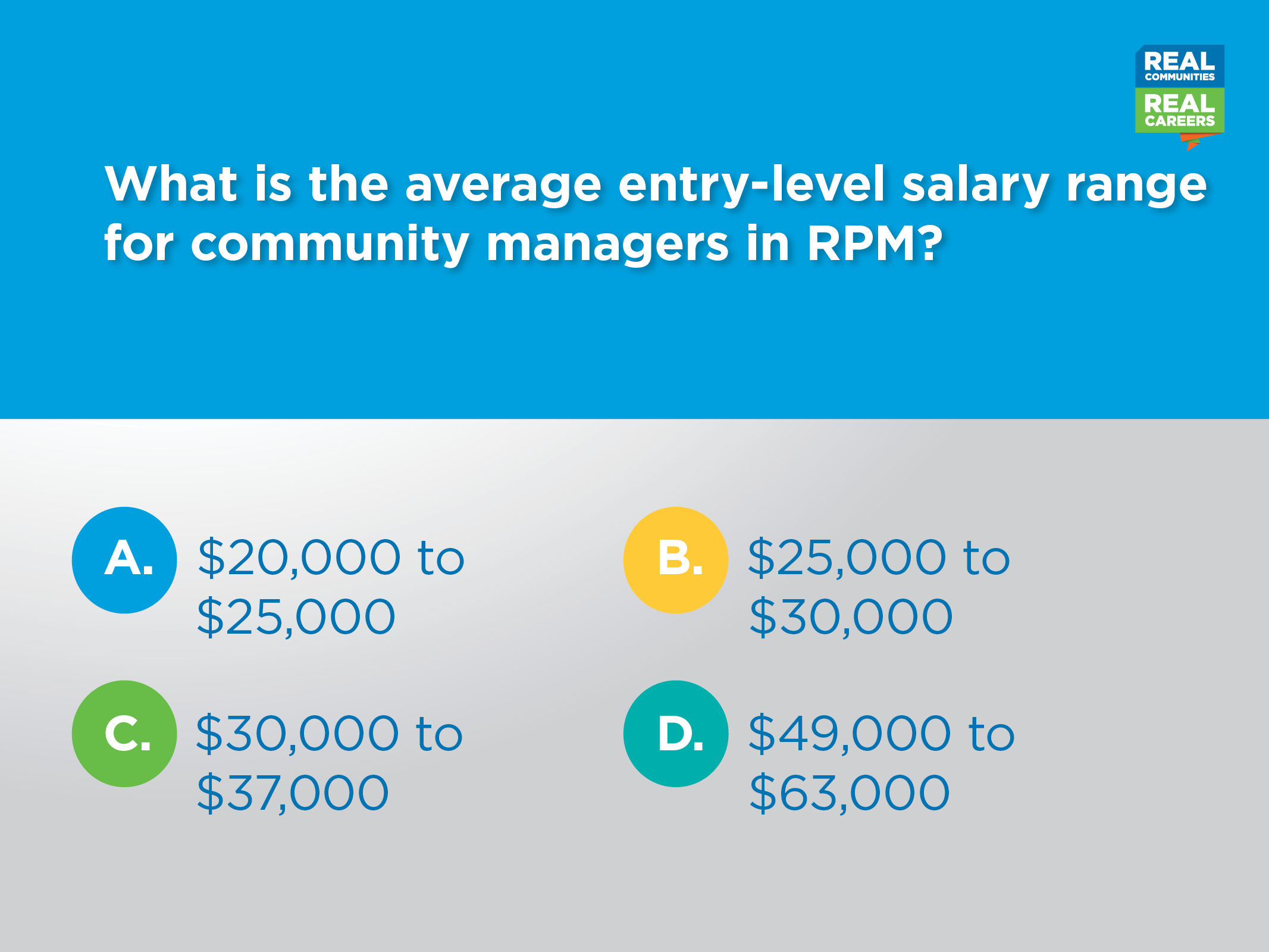 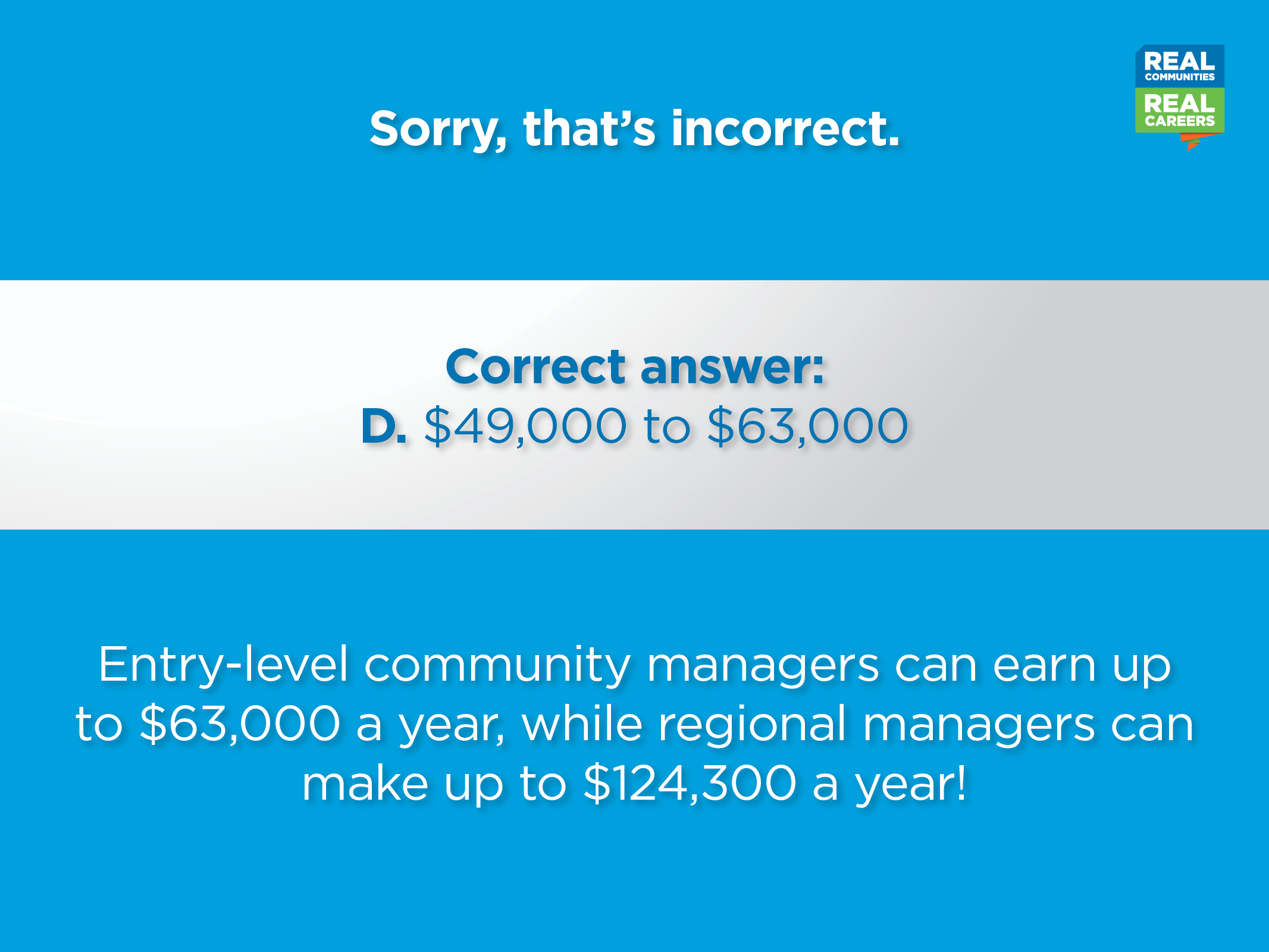 next question
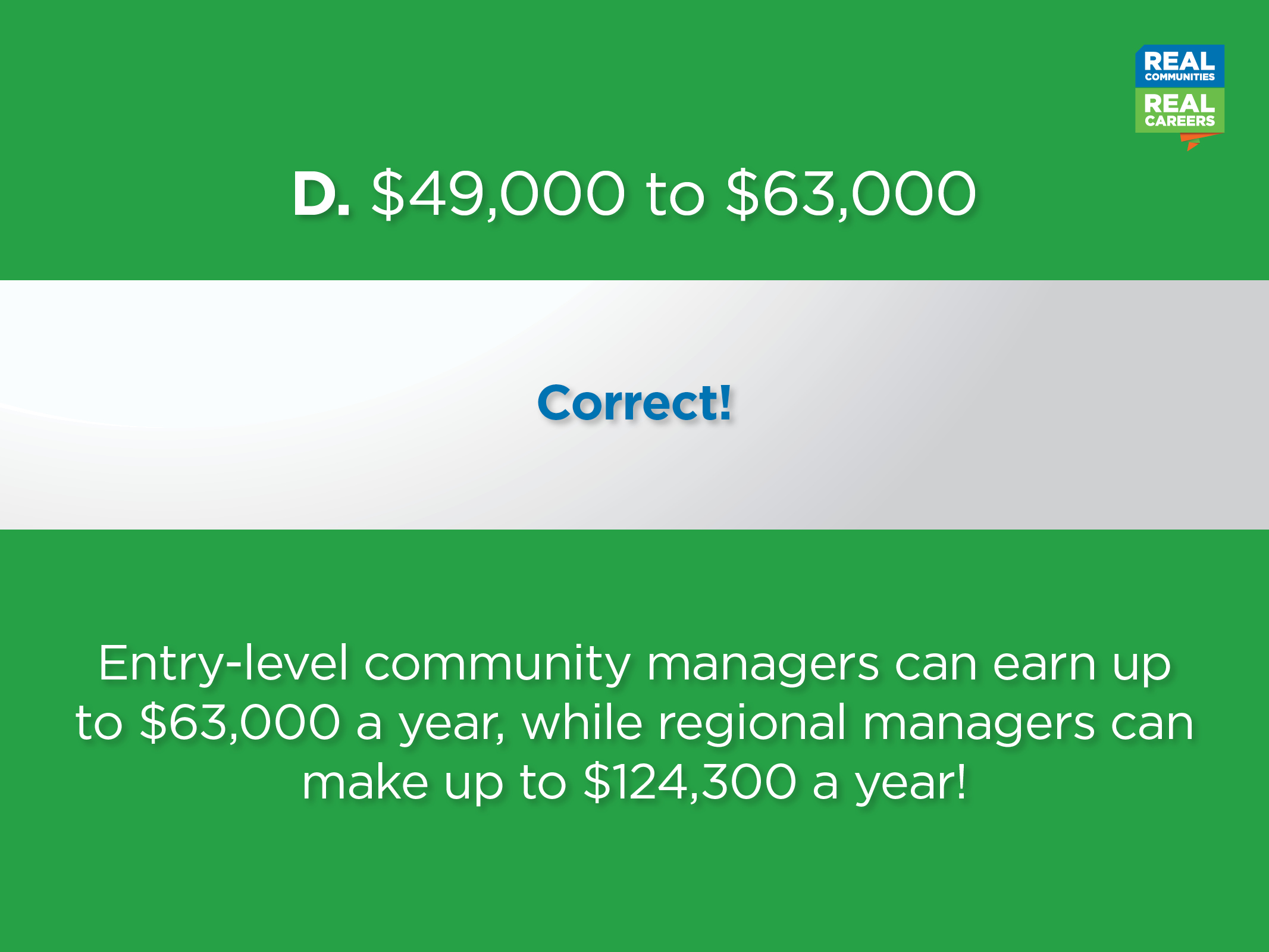 next question
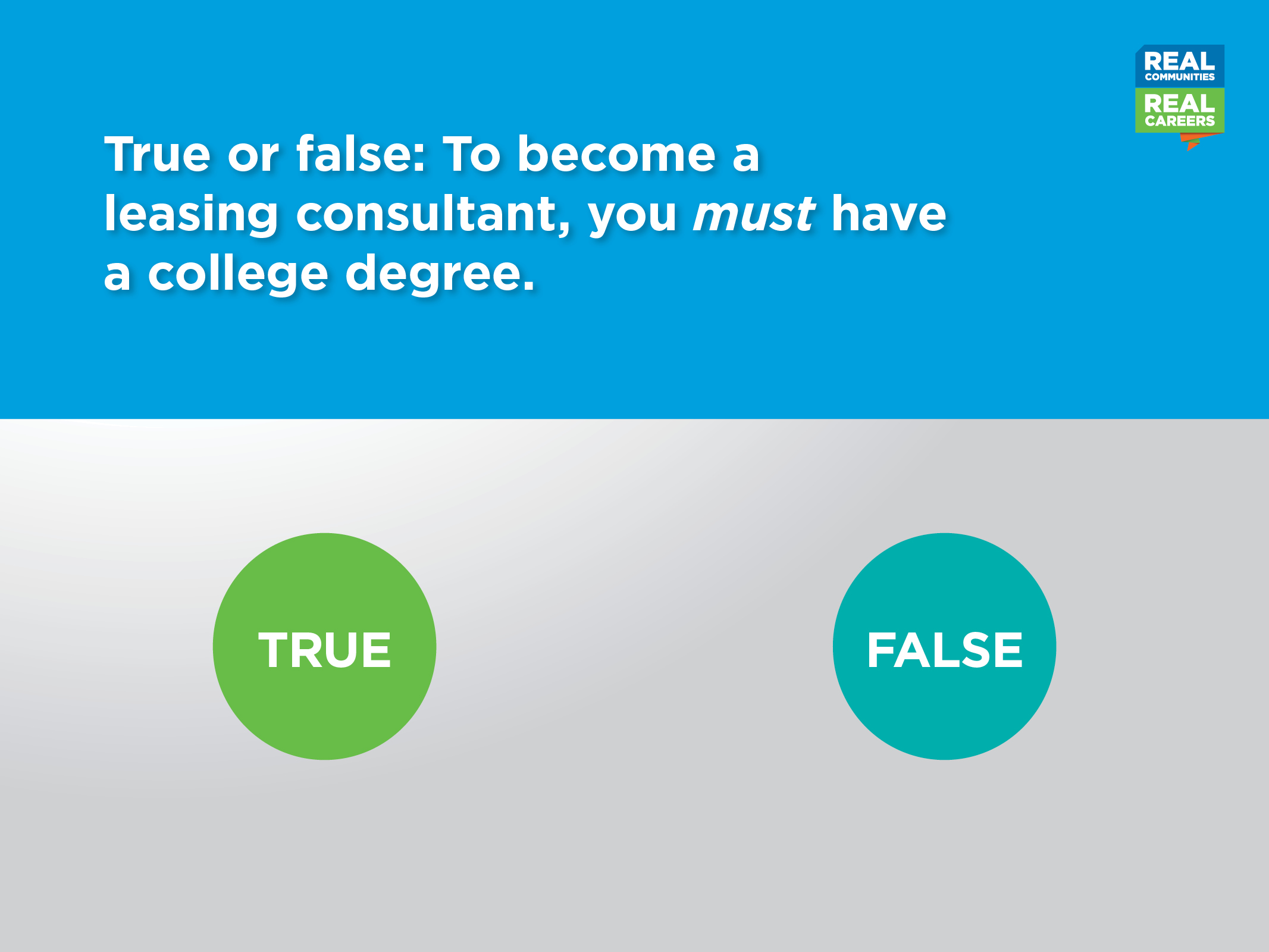 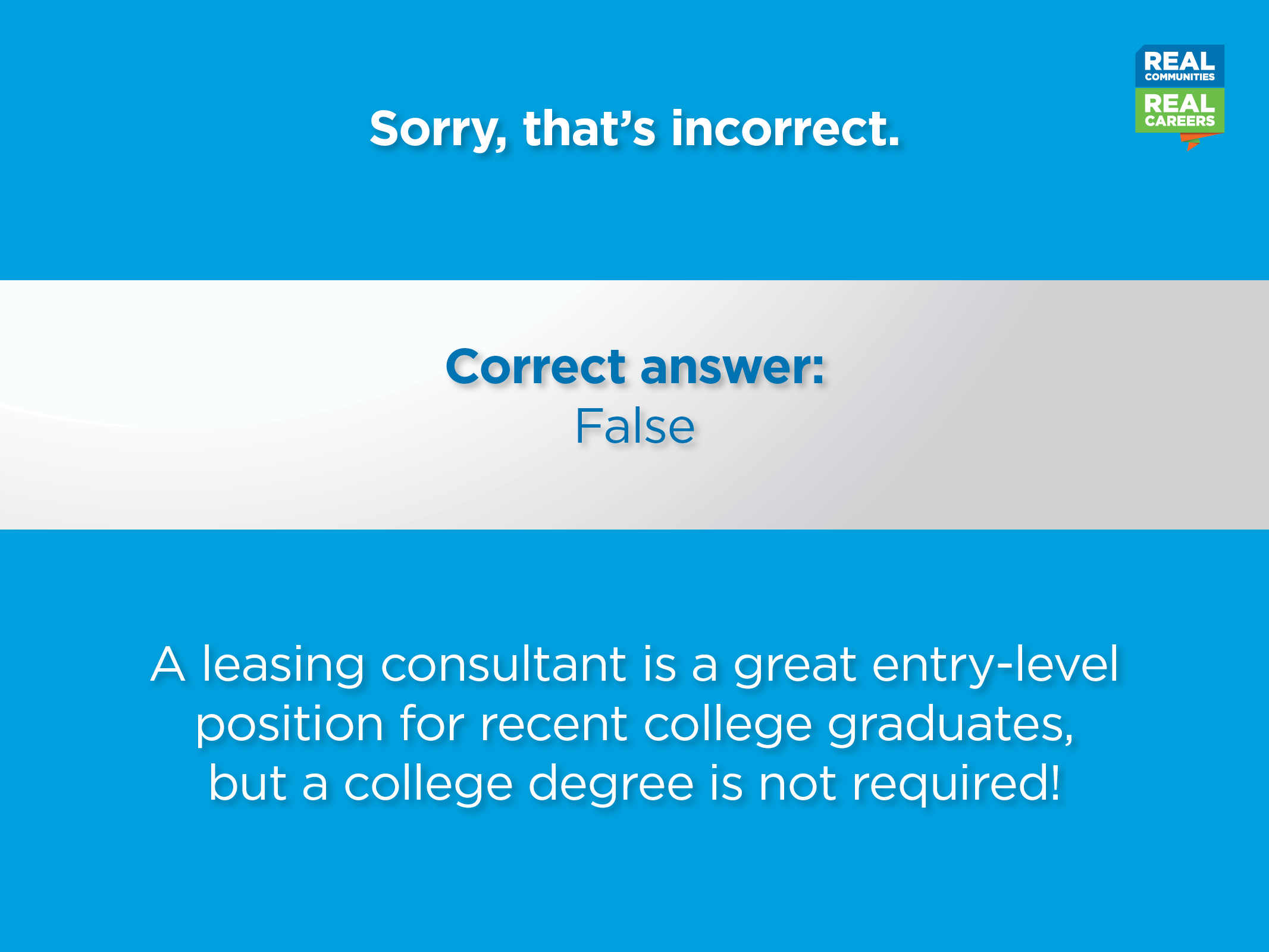 next
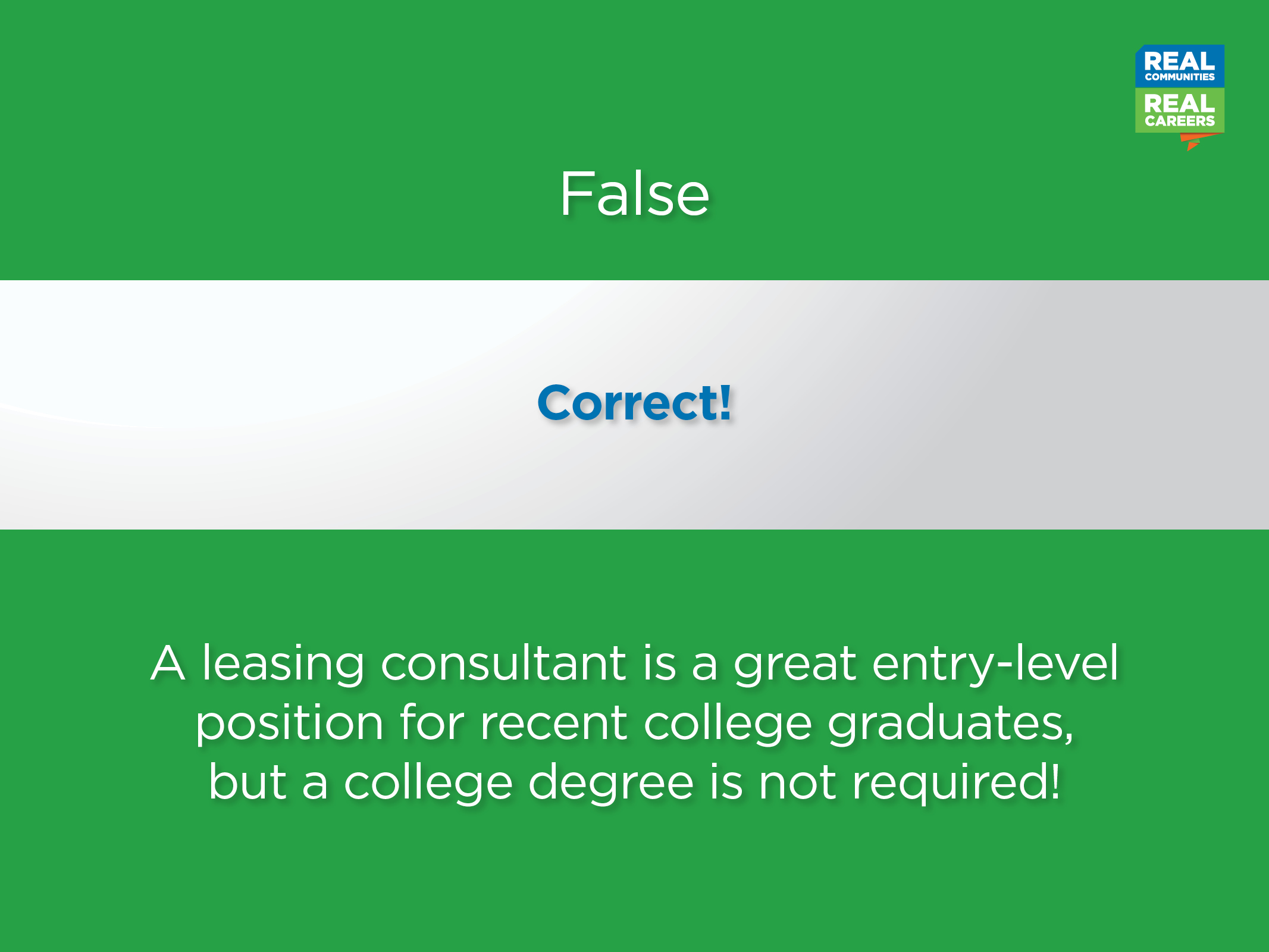 next
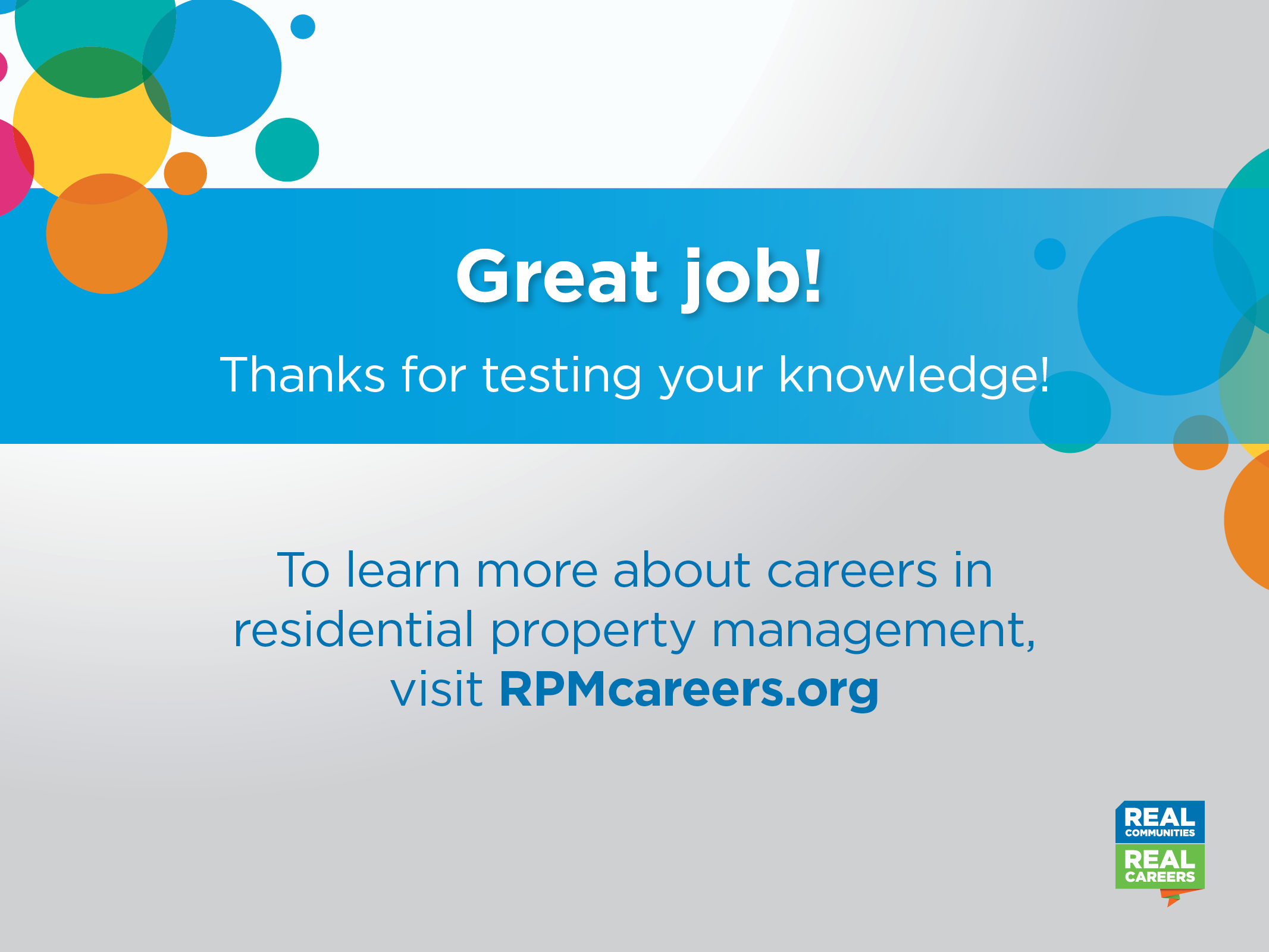 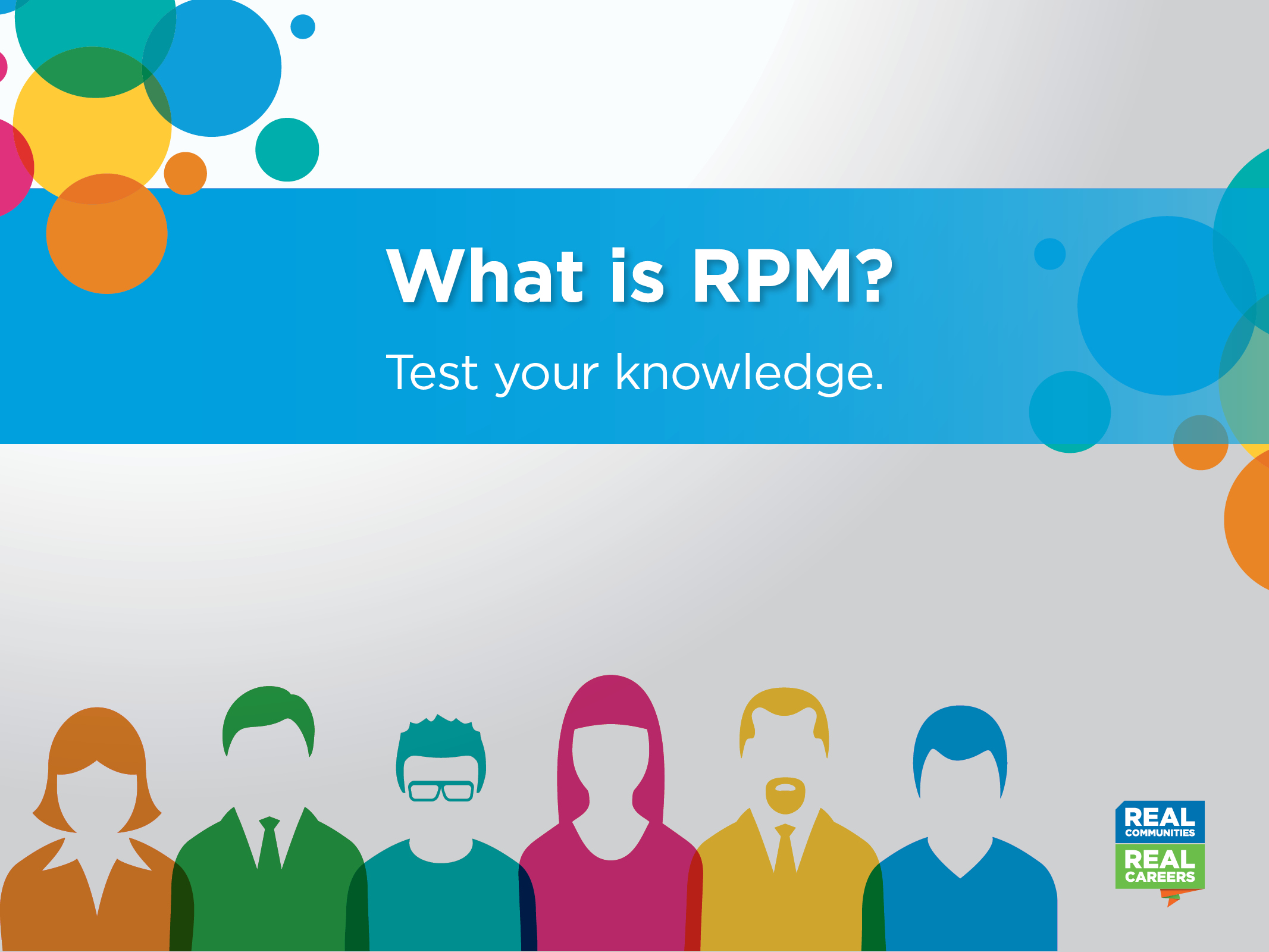 Lets get started!
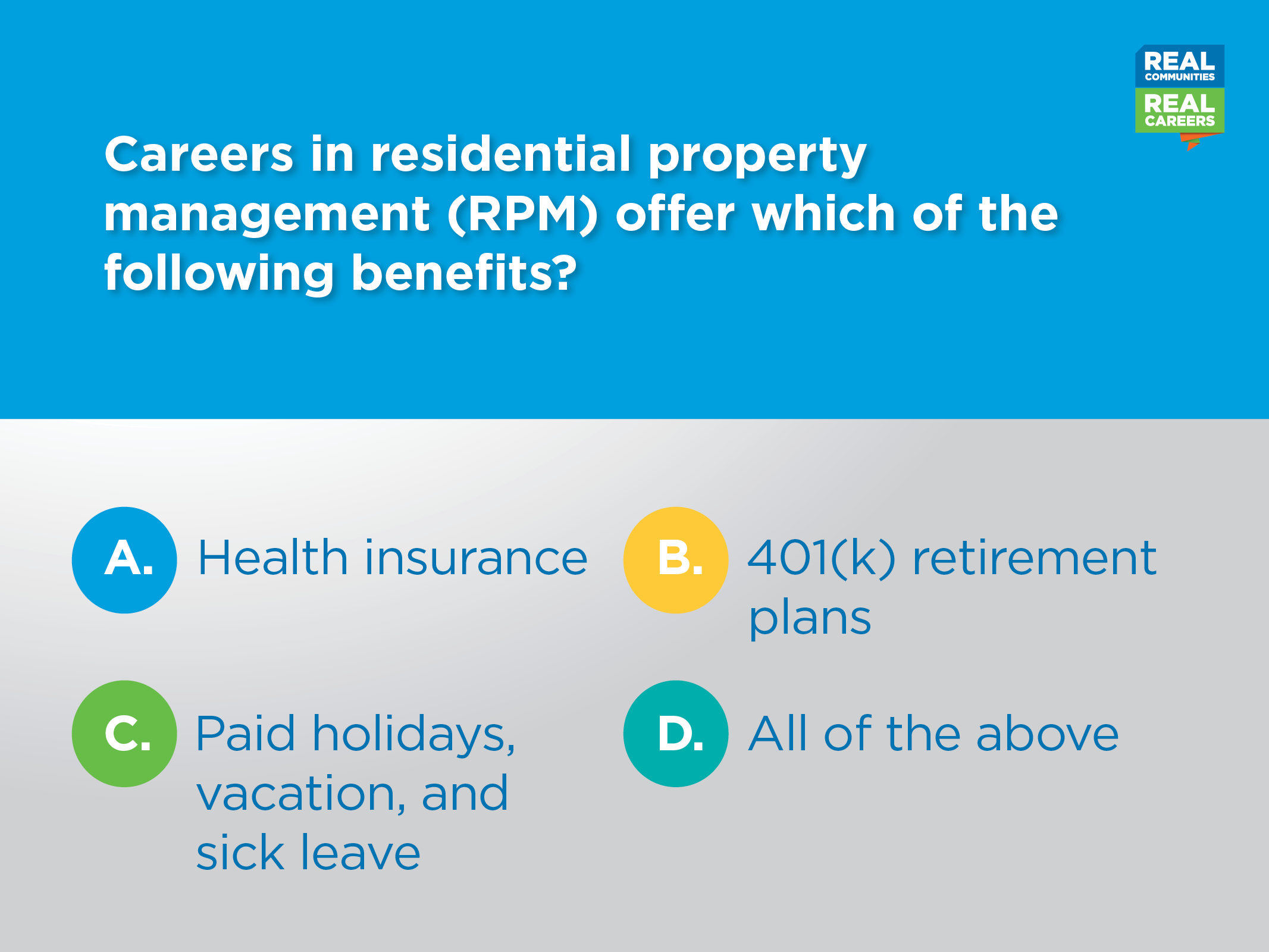 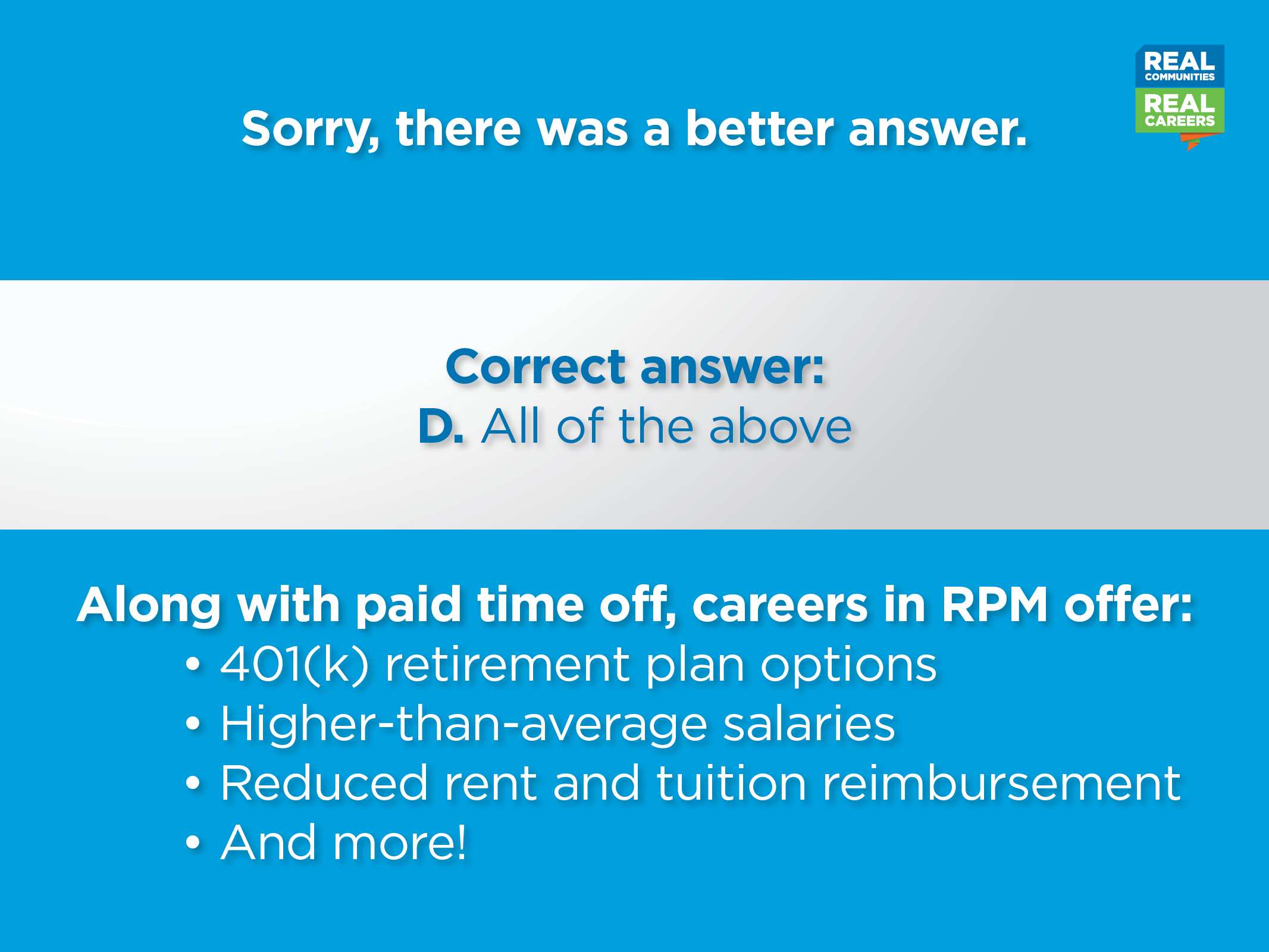 next question
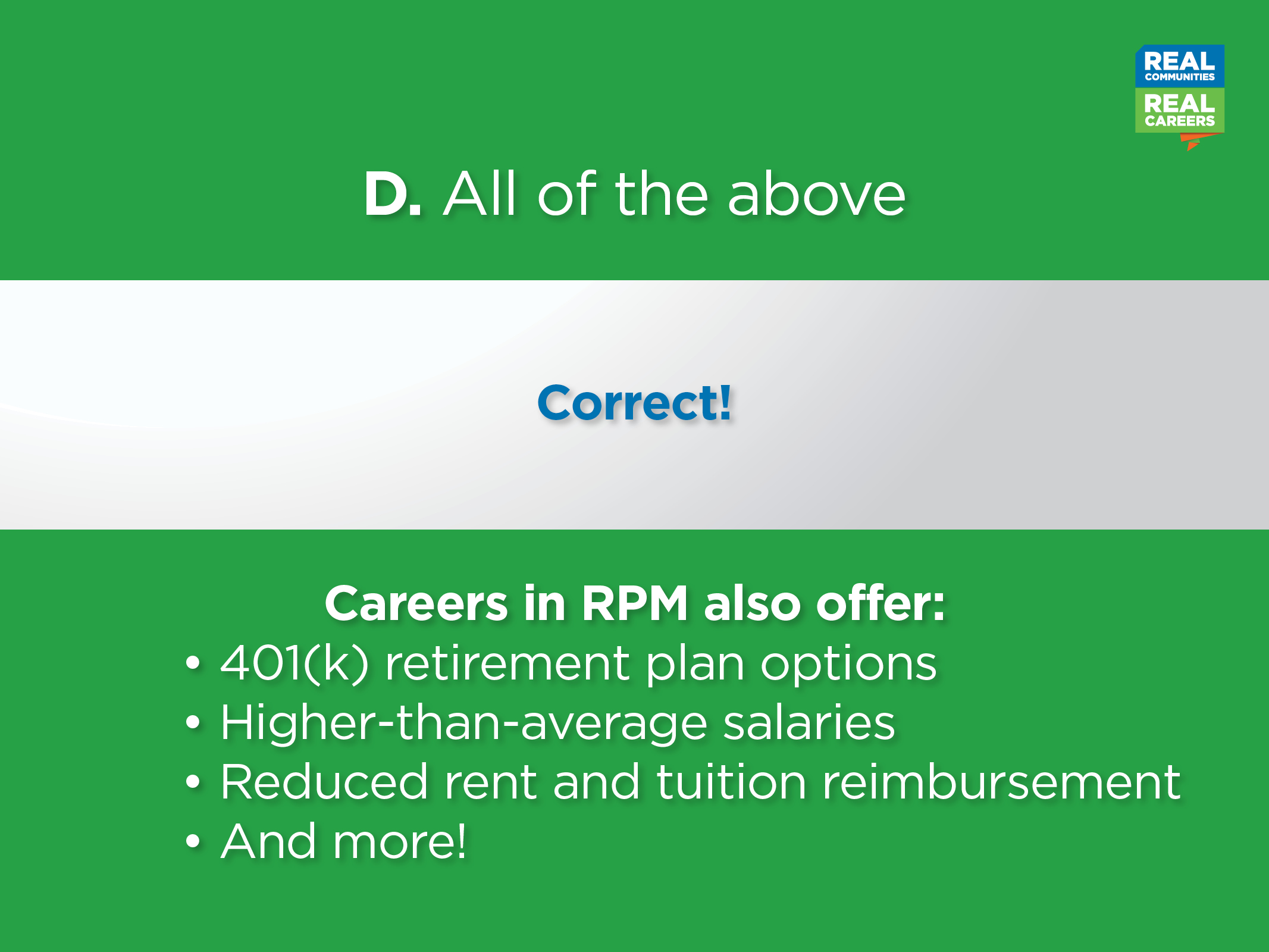 next question
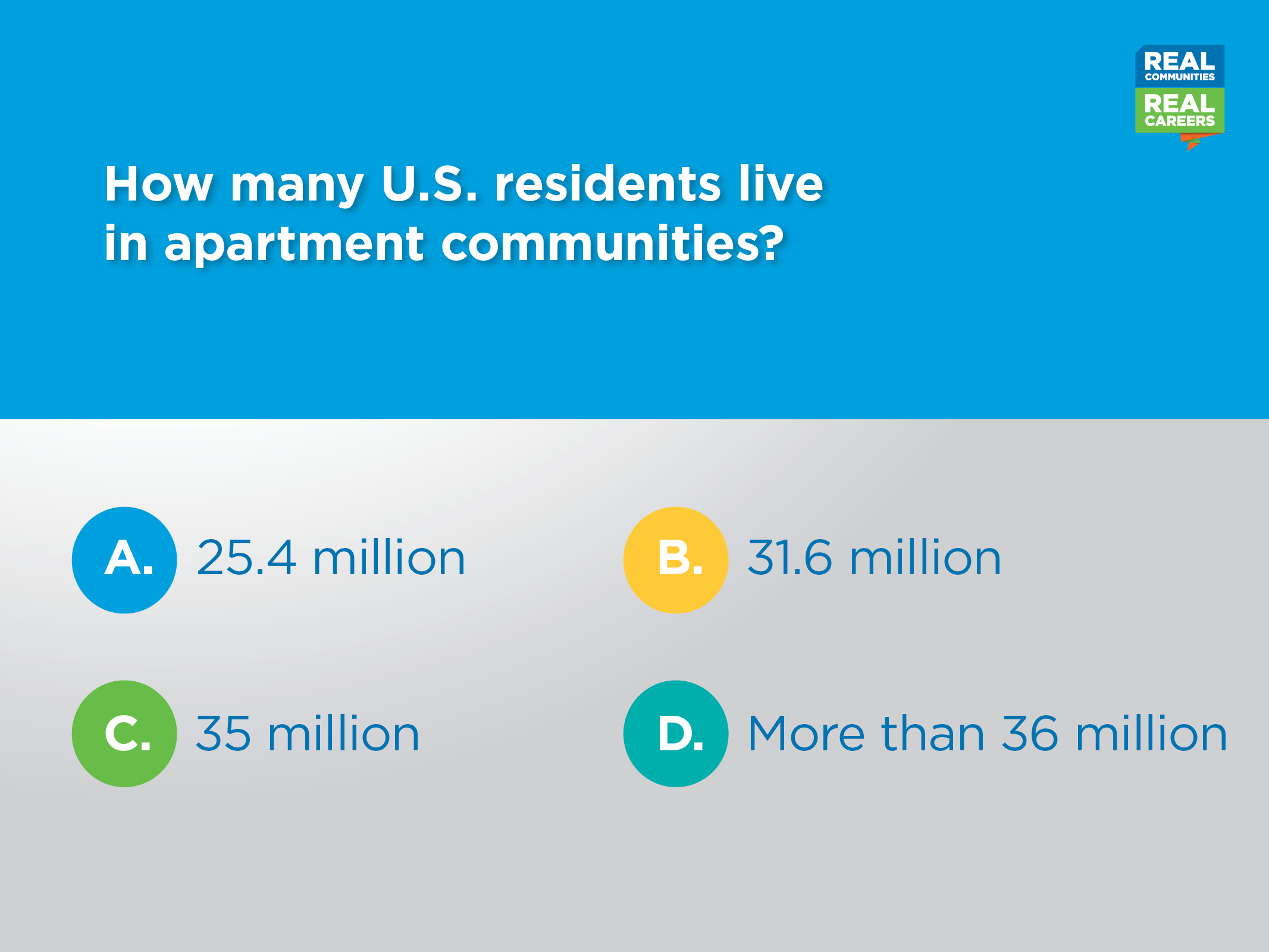 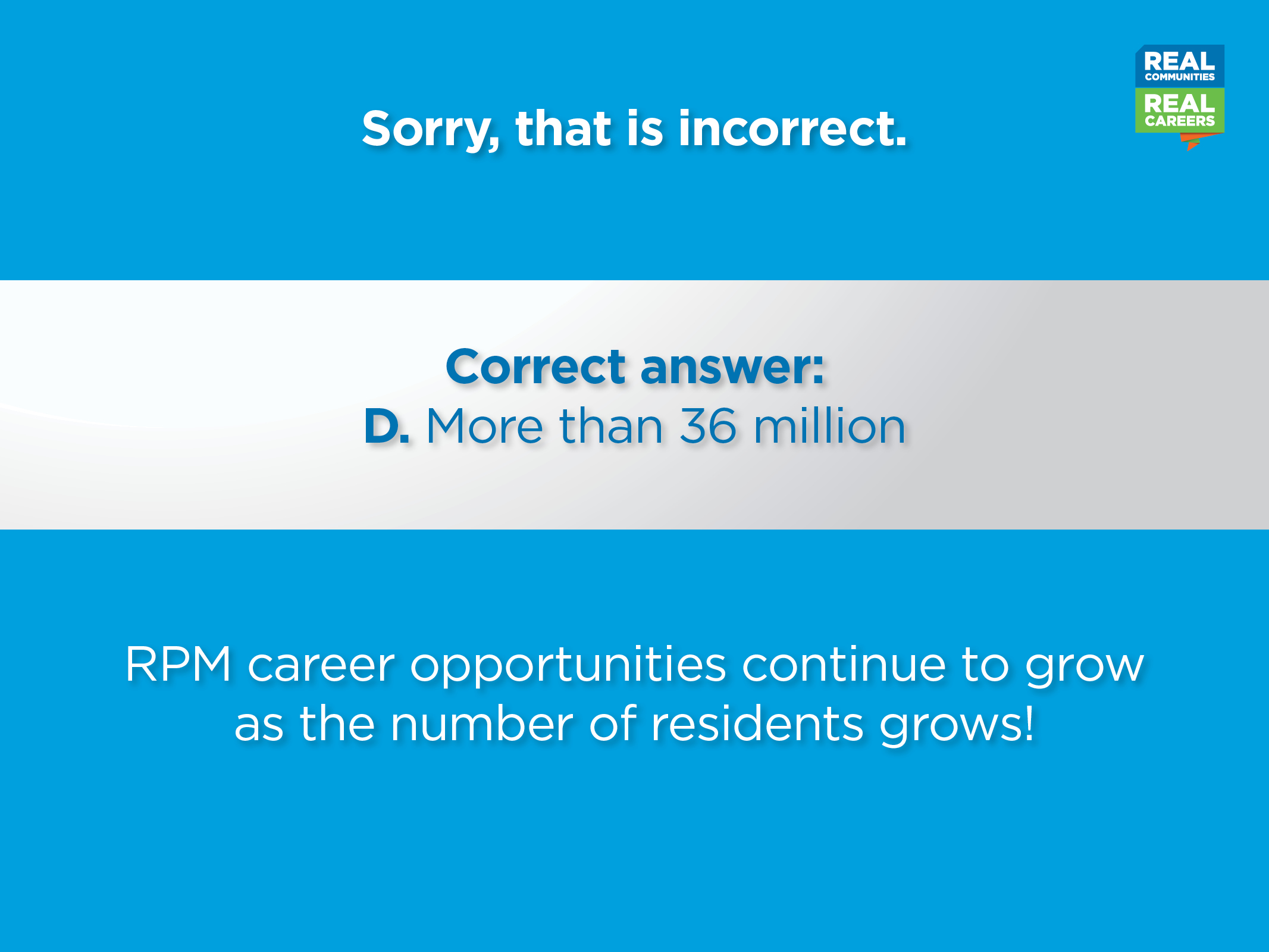 next question
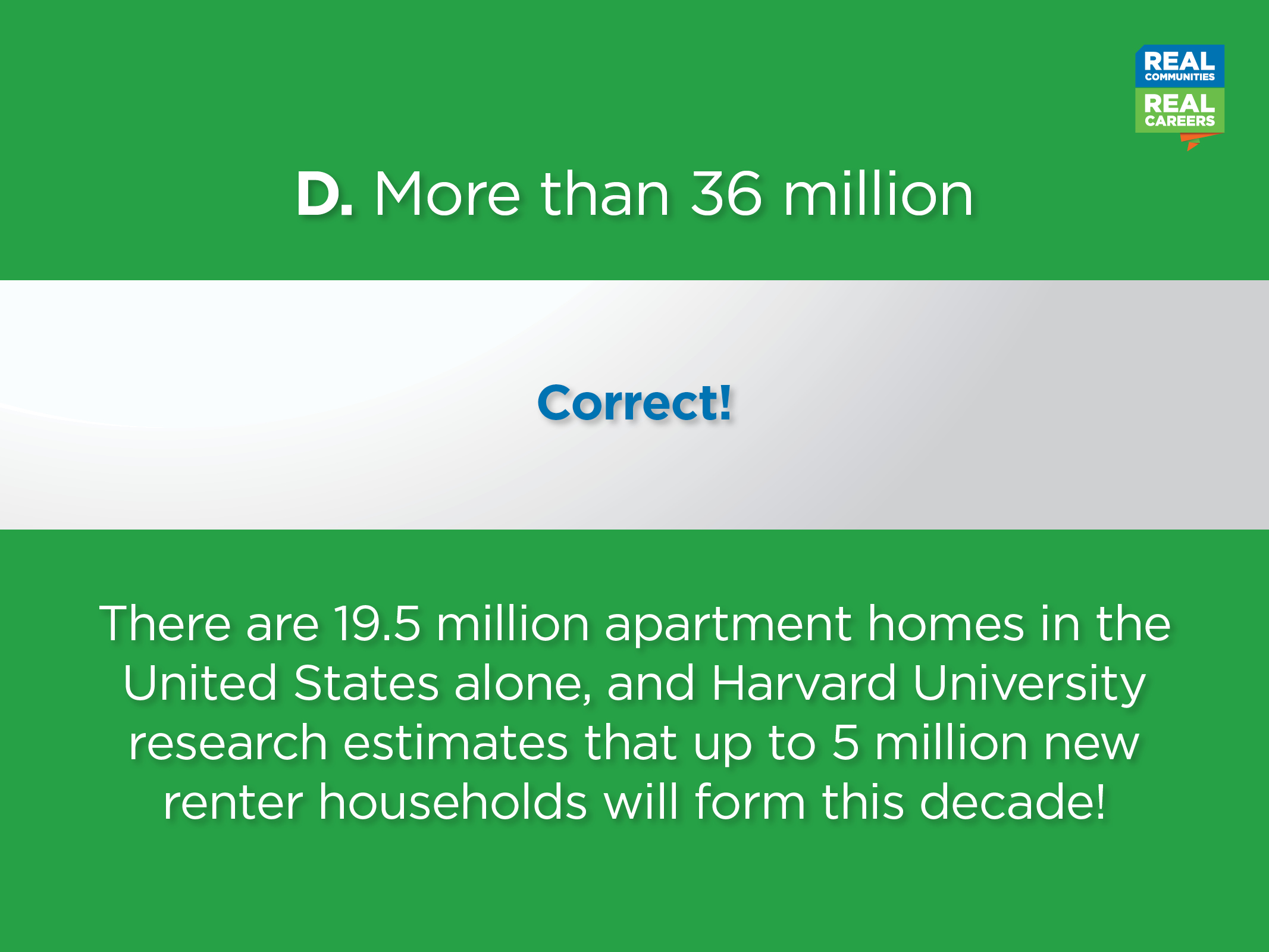 next question
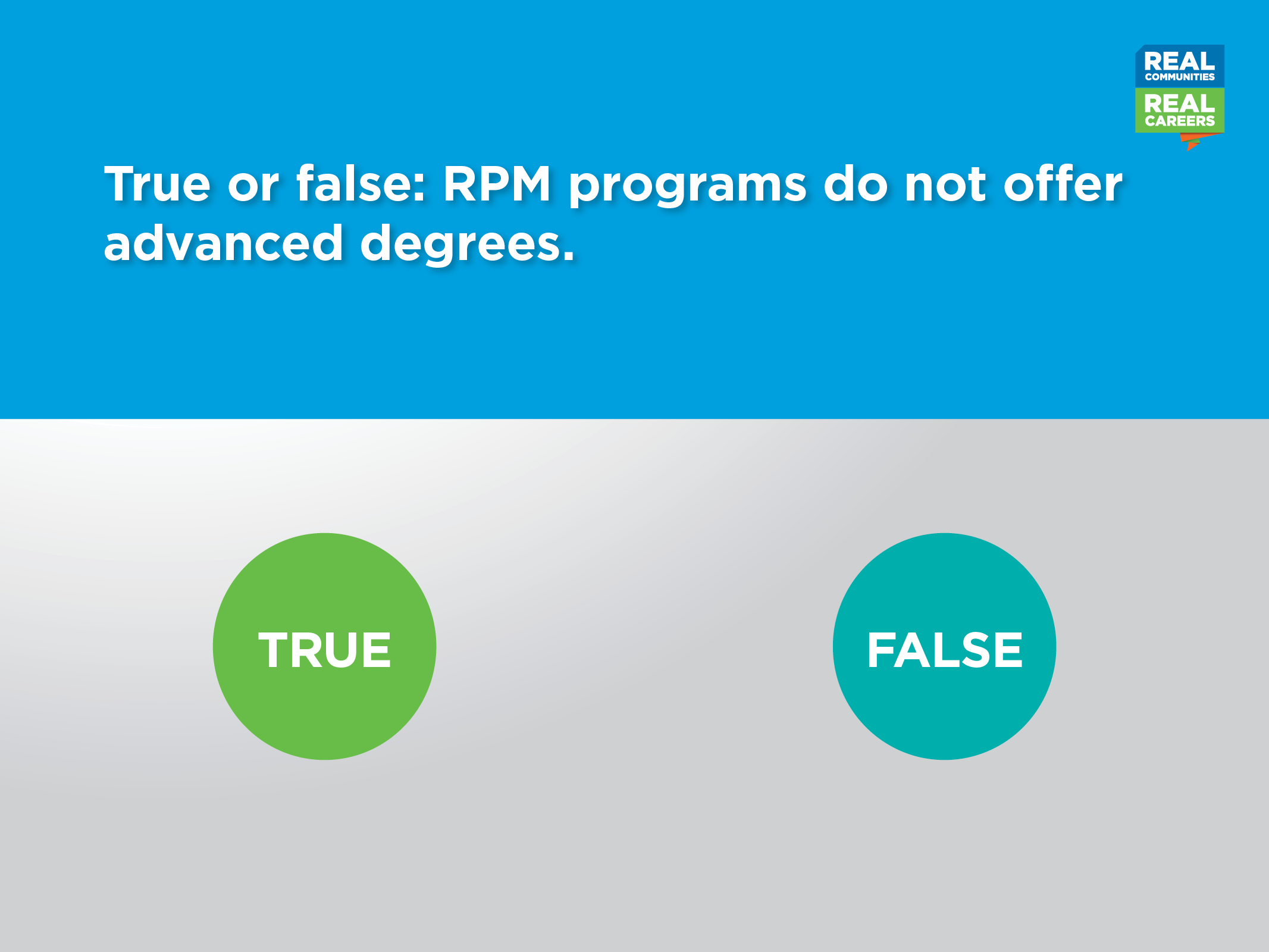 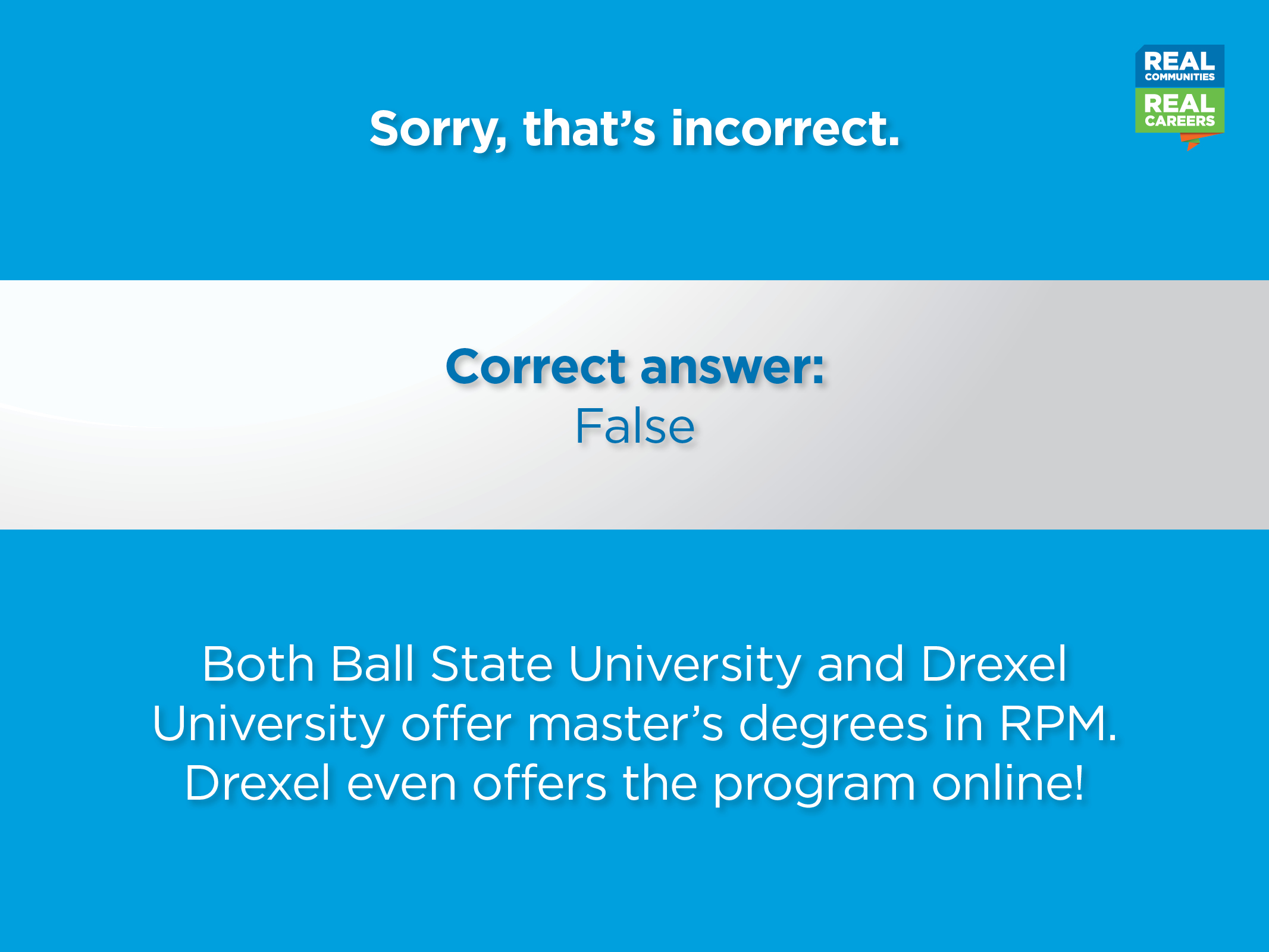 next
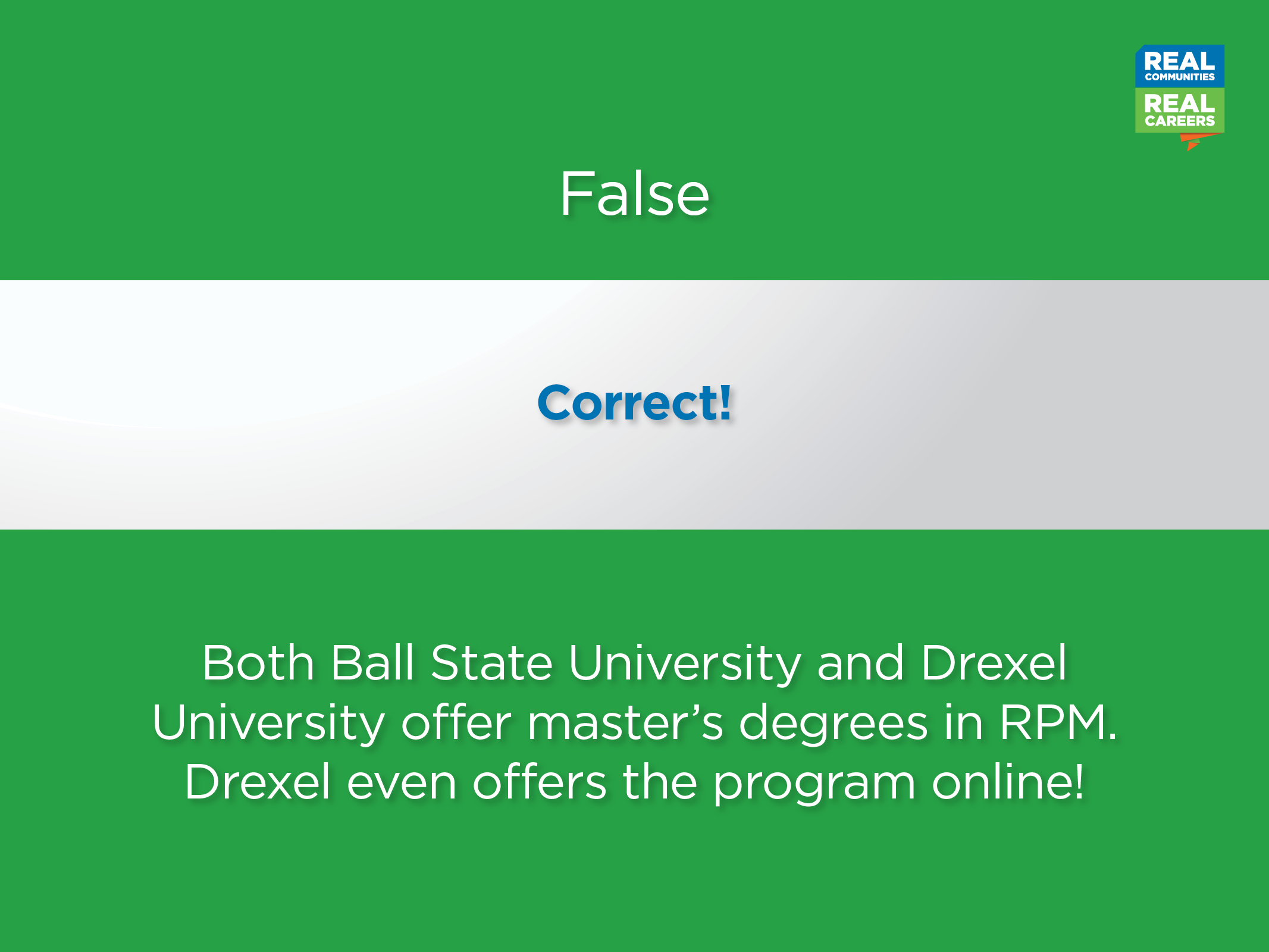 next
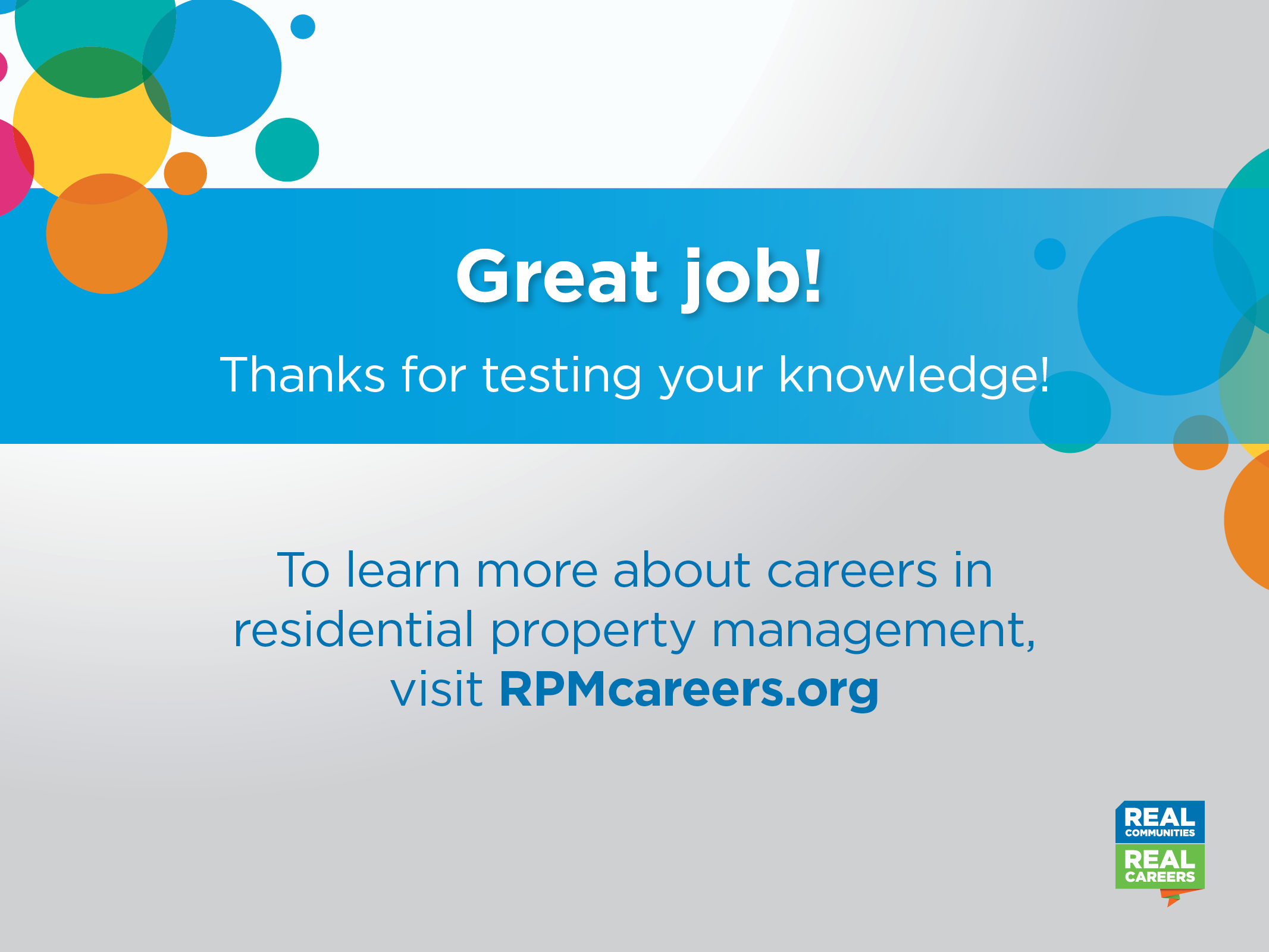 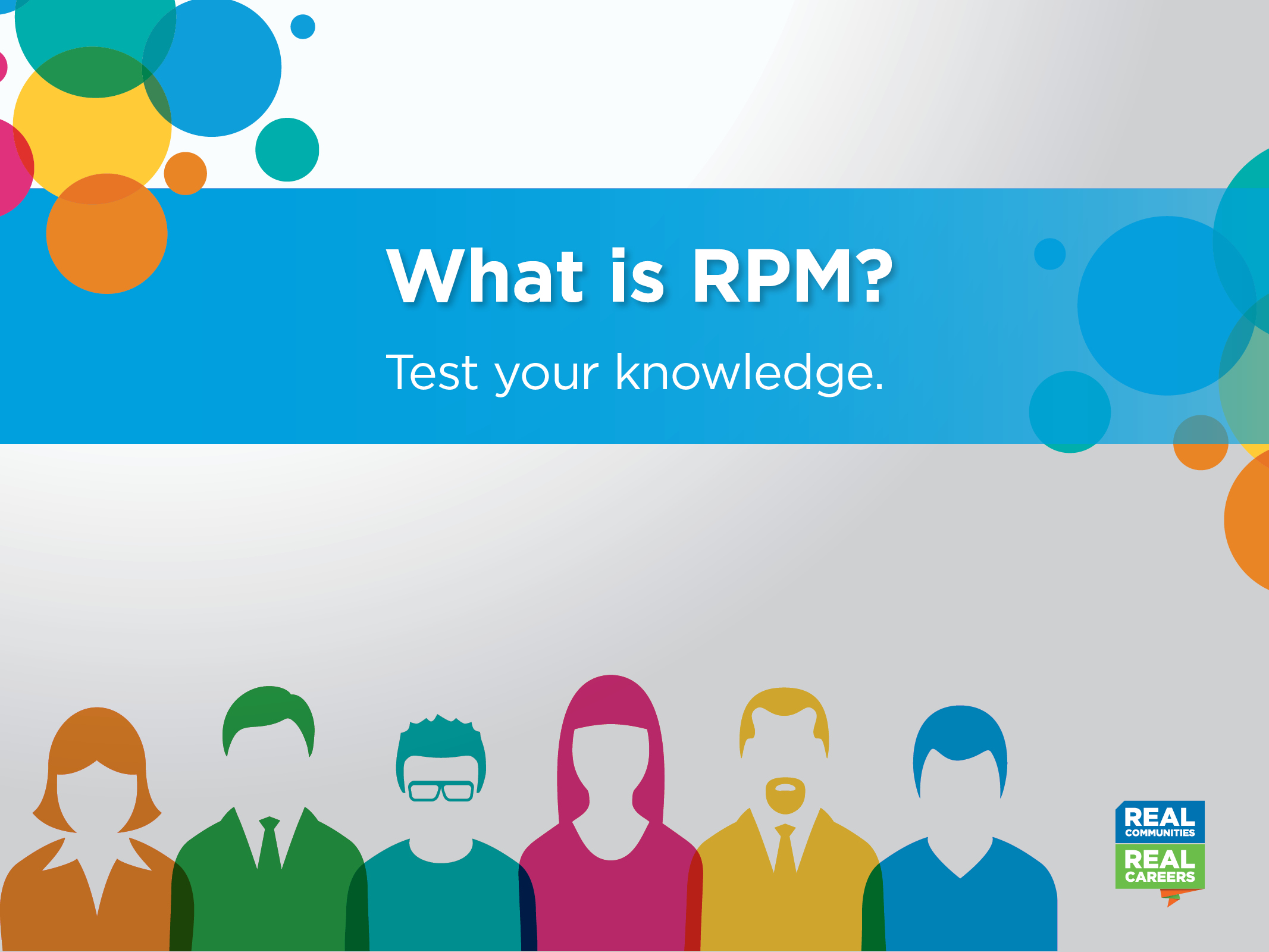 Lets get started!
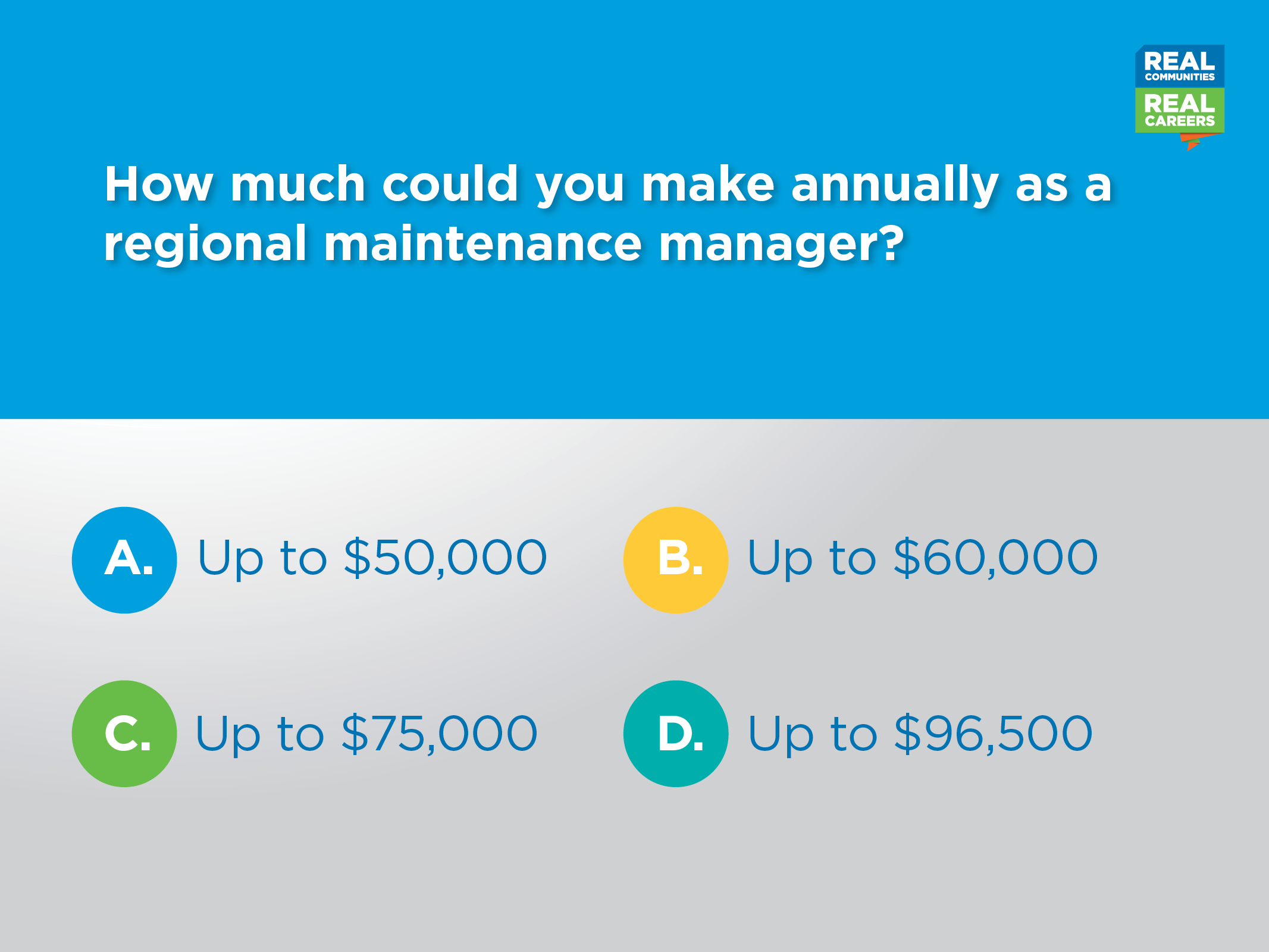 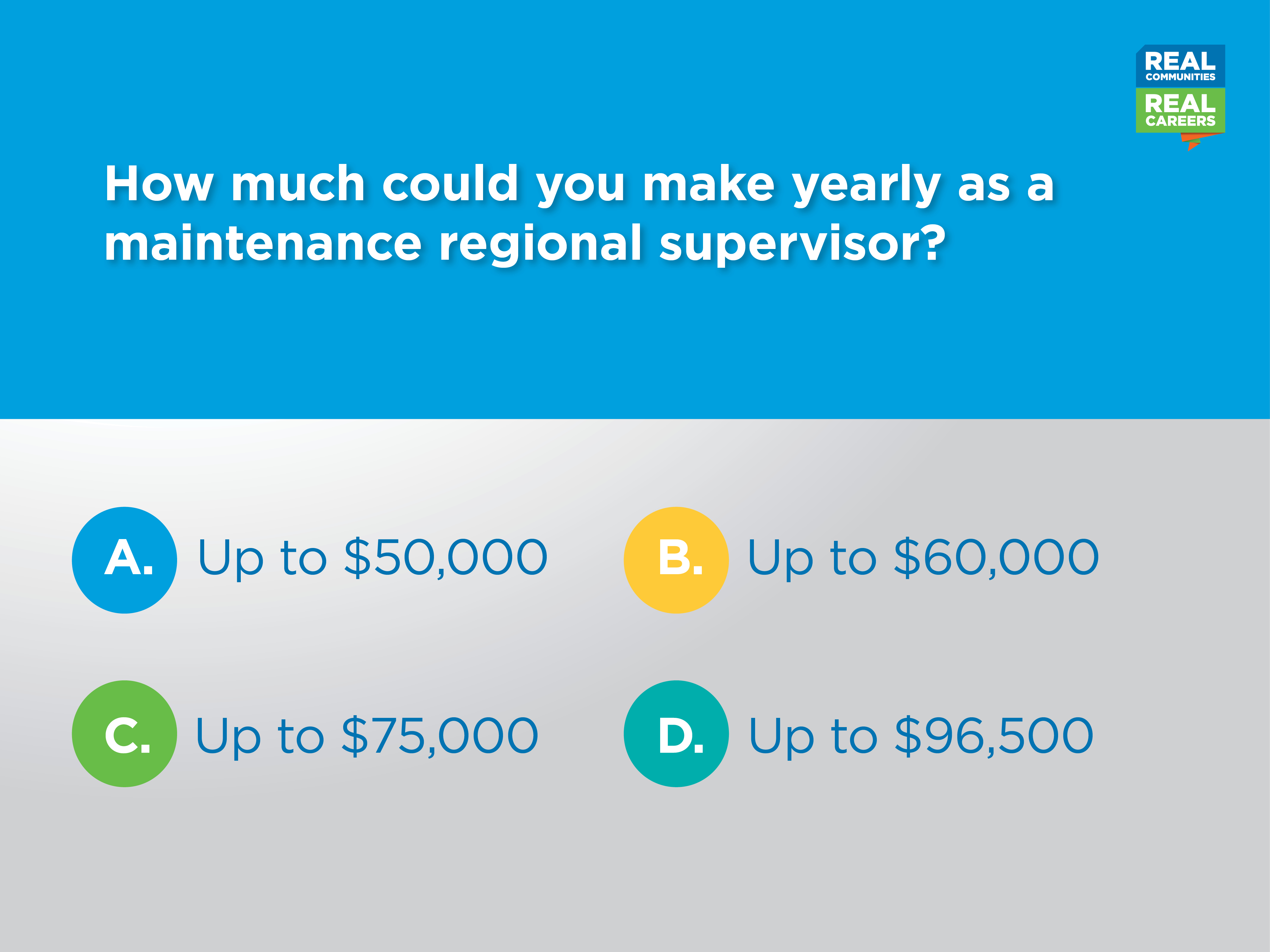 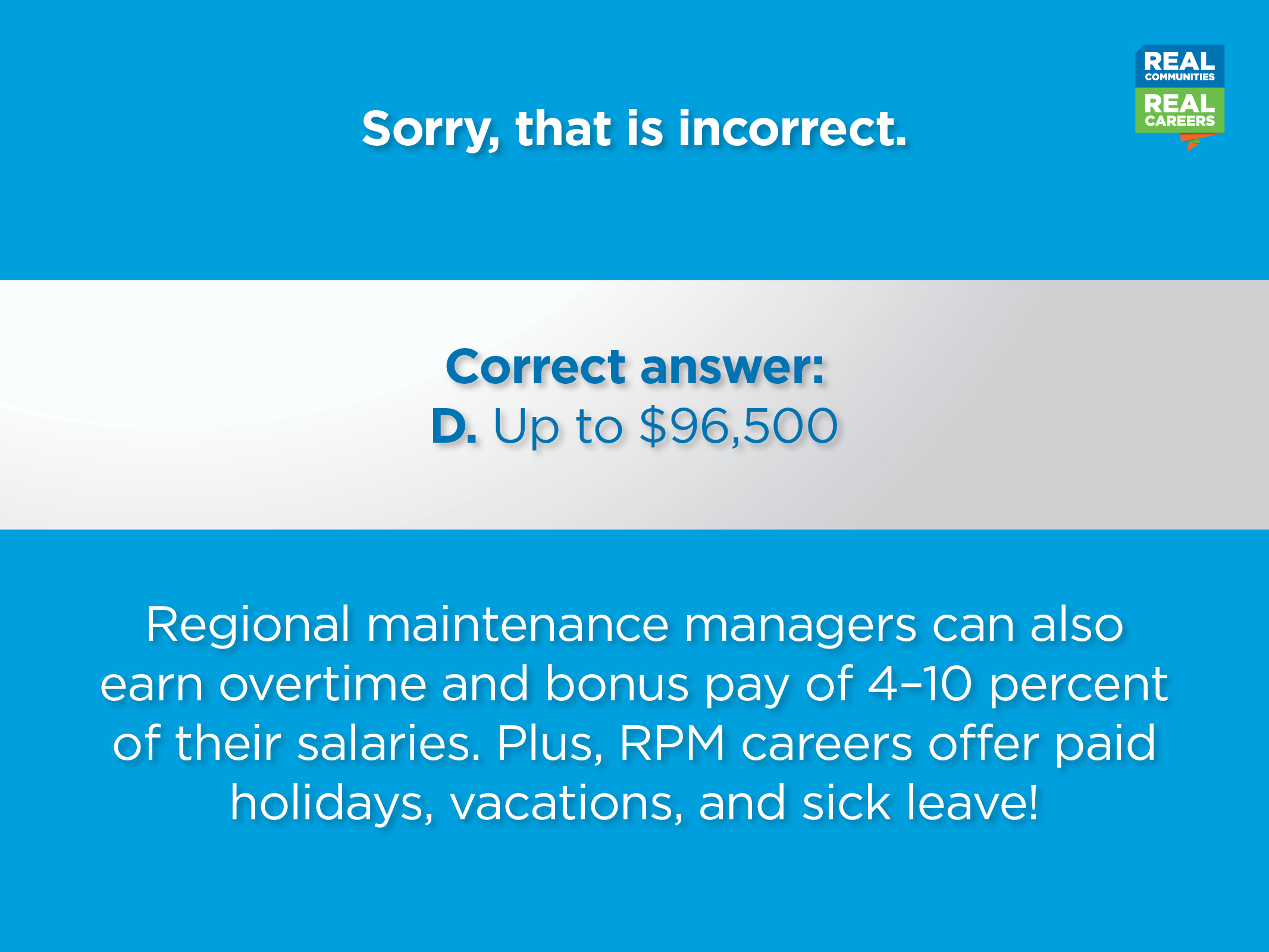 next question
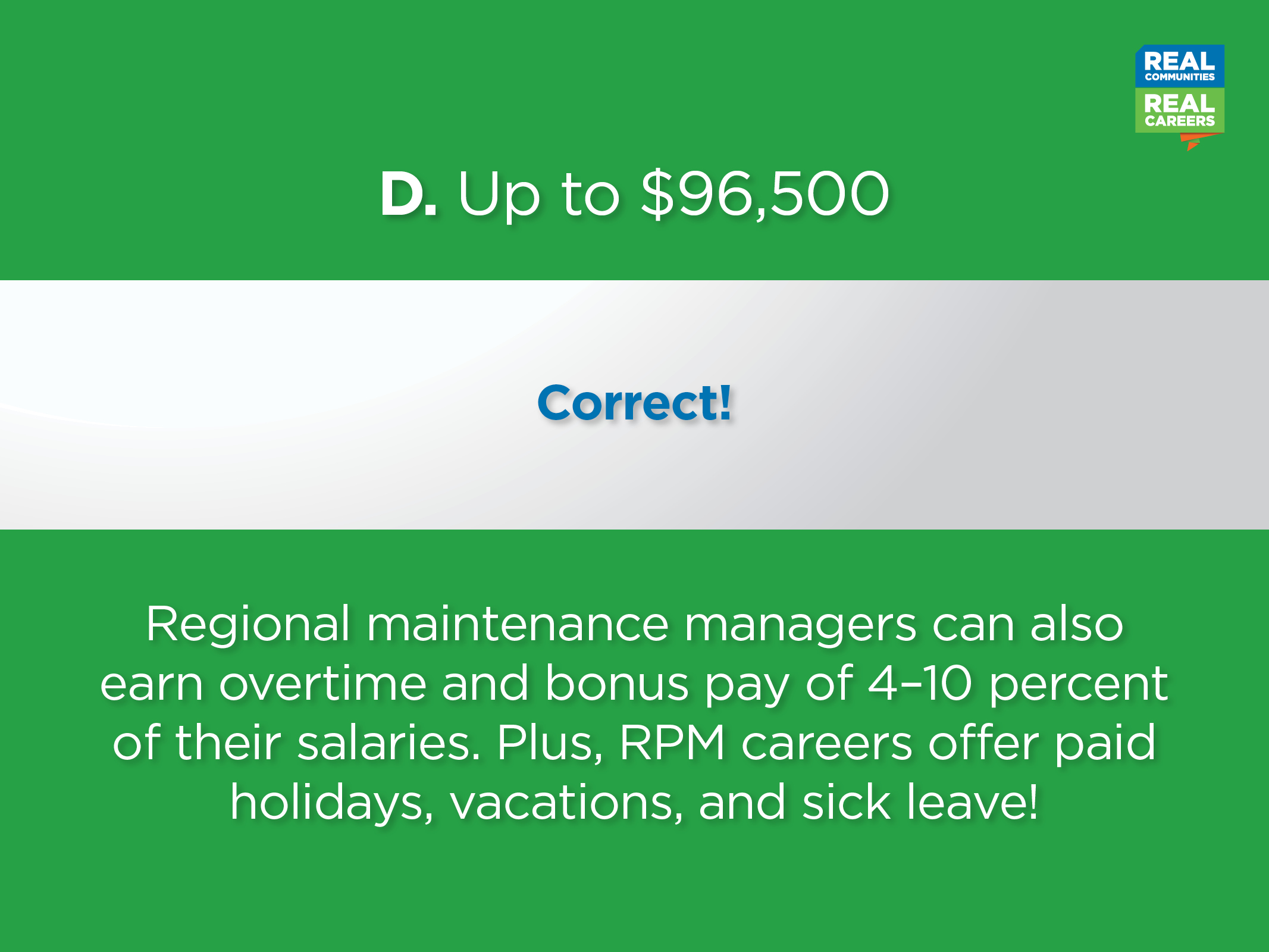 next question
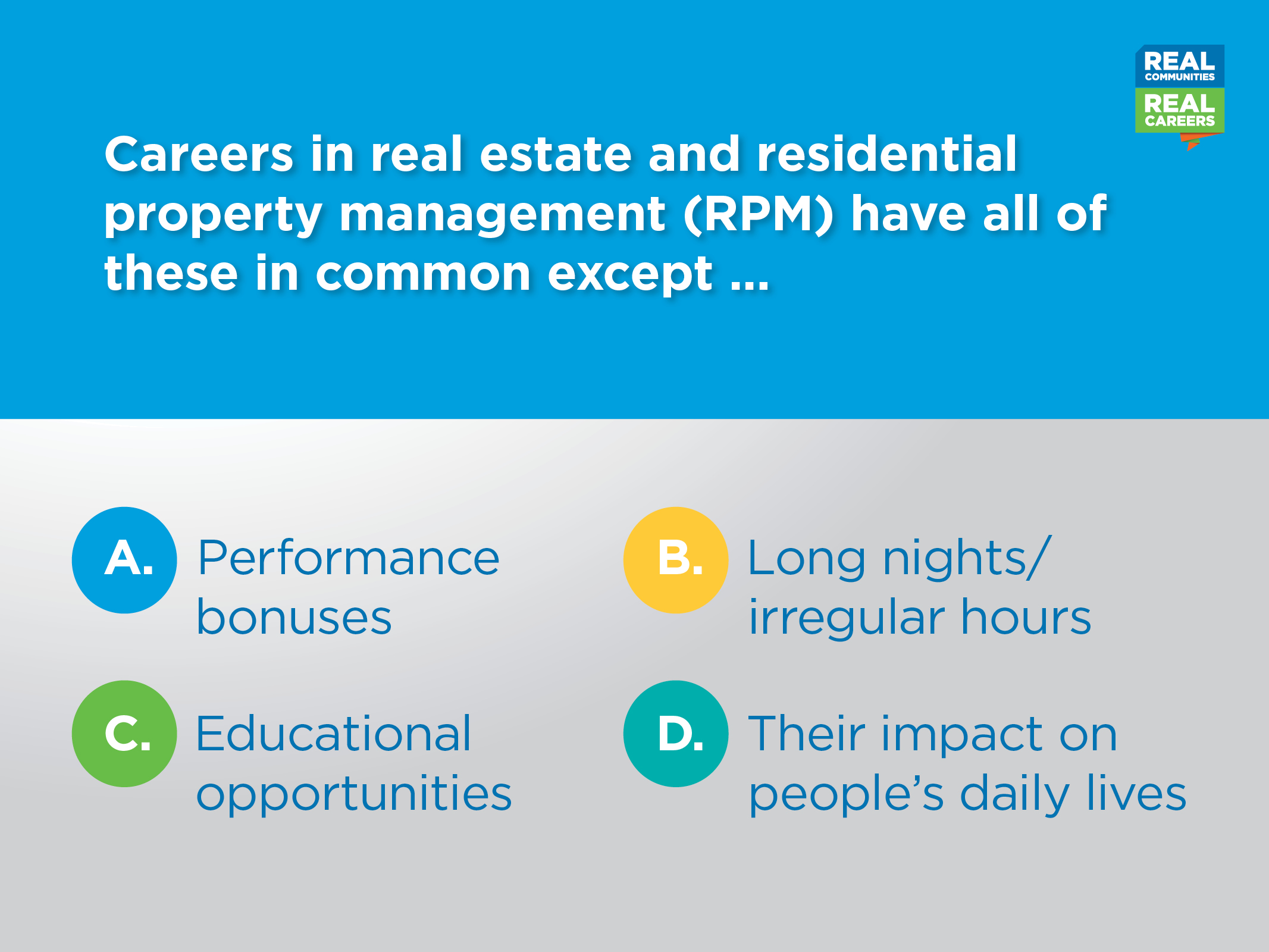 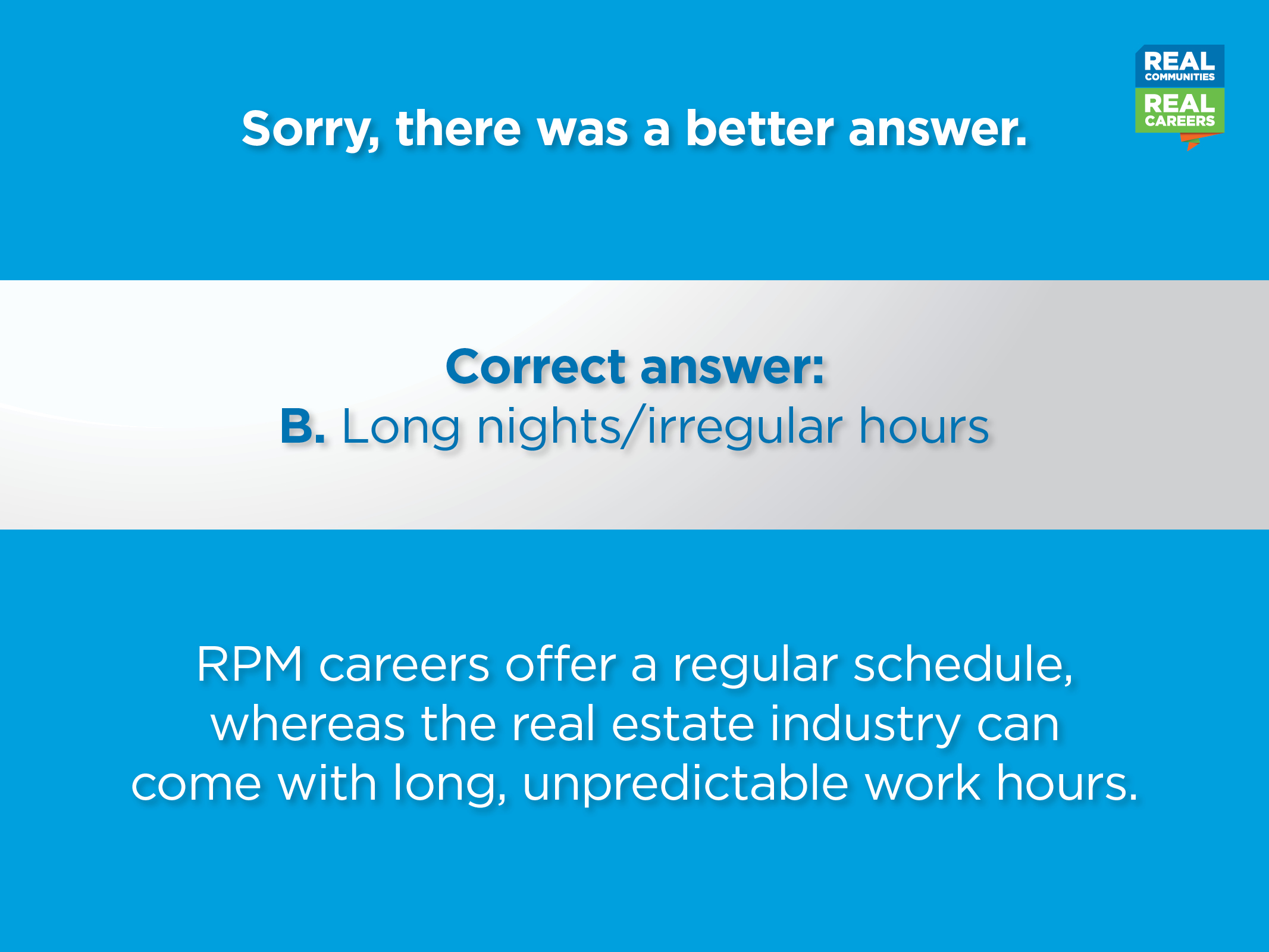 next question
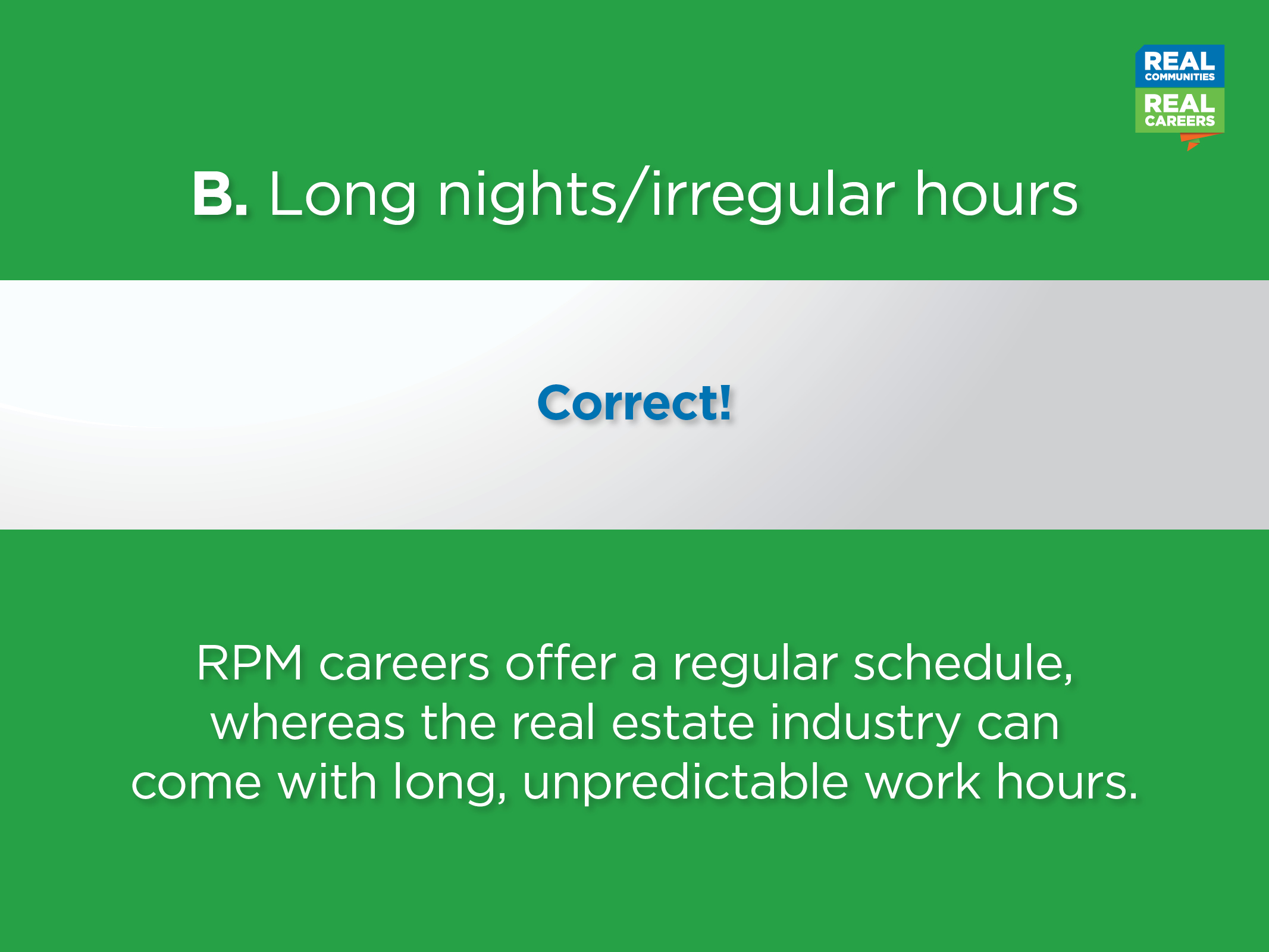 next question
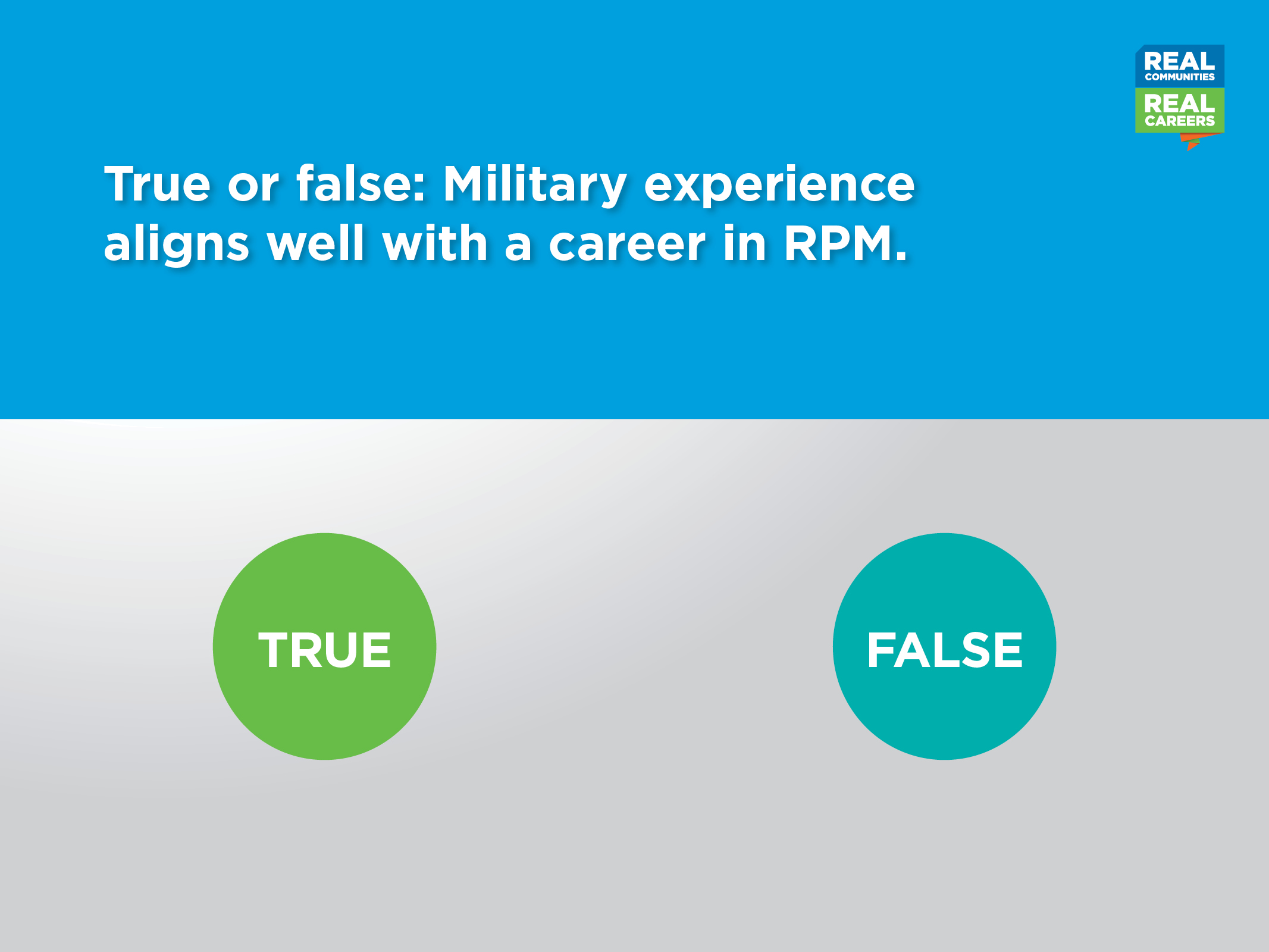 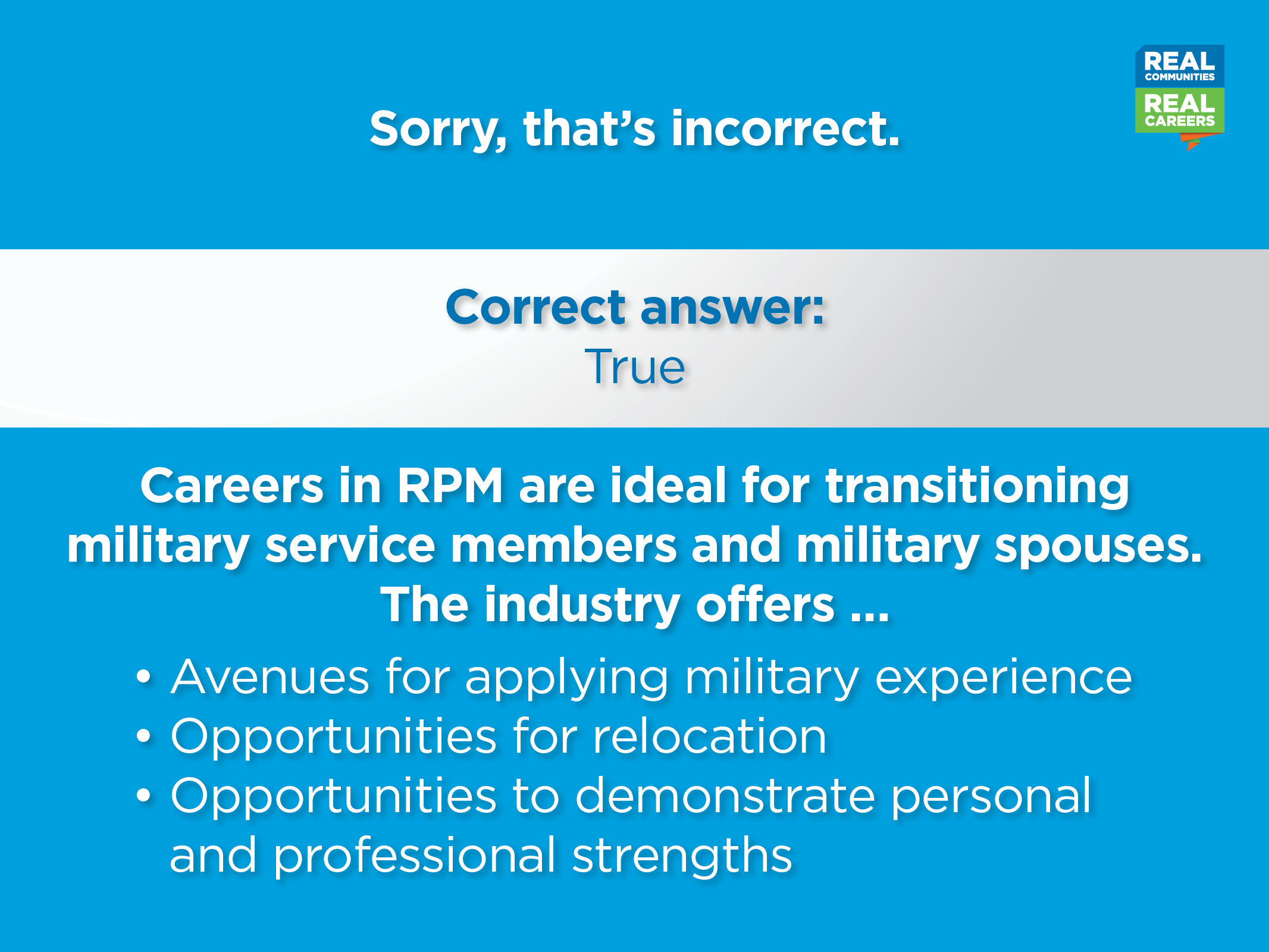 next
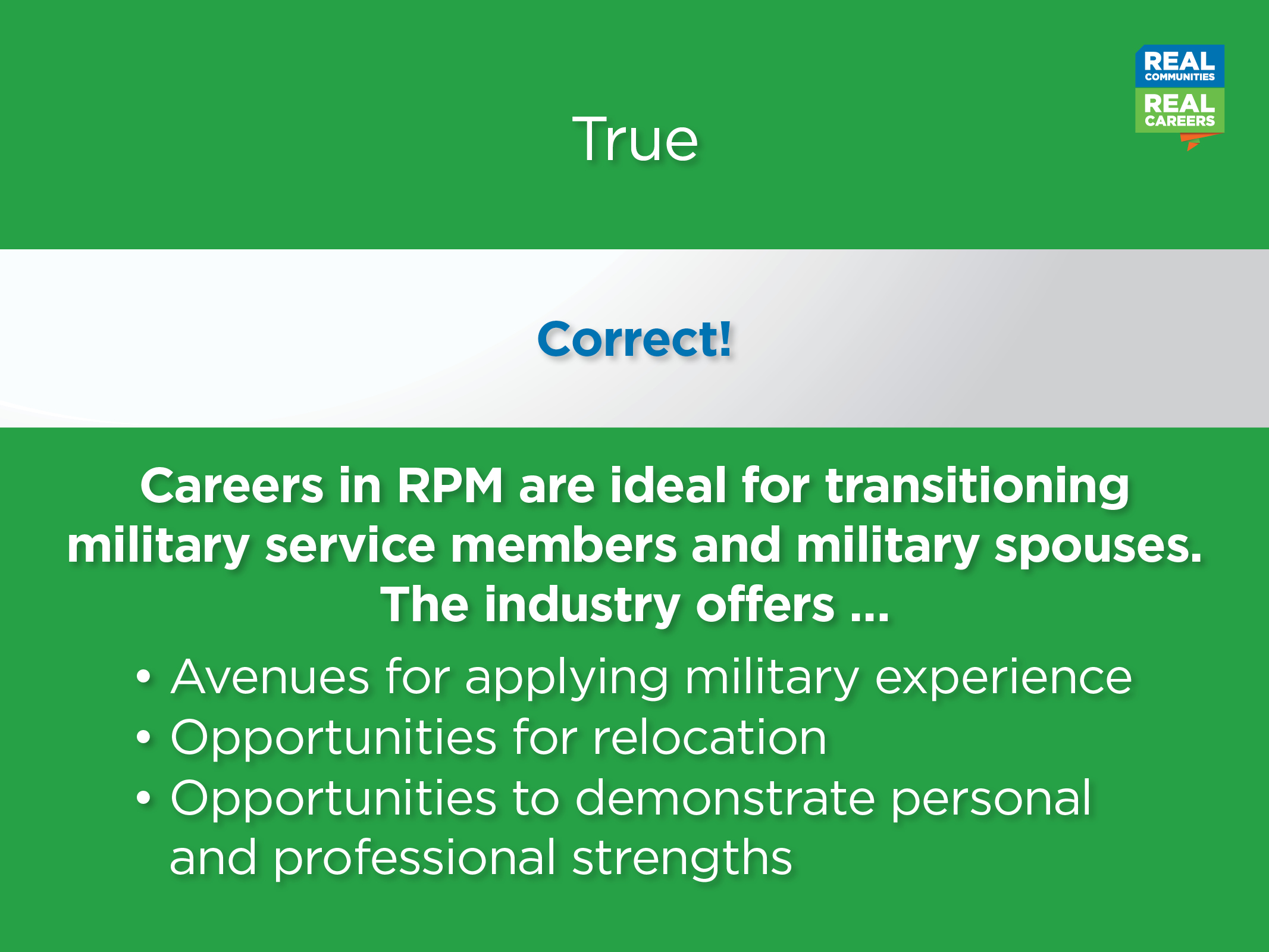 next
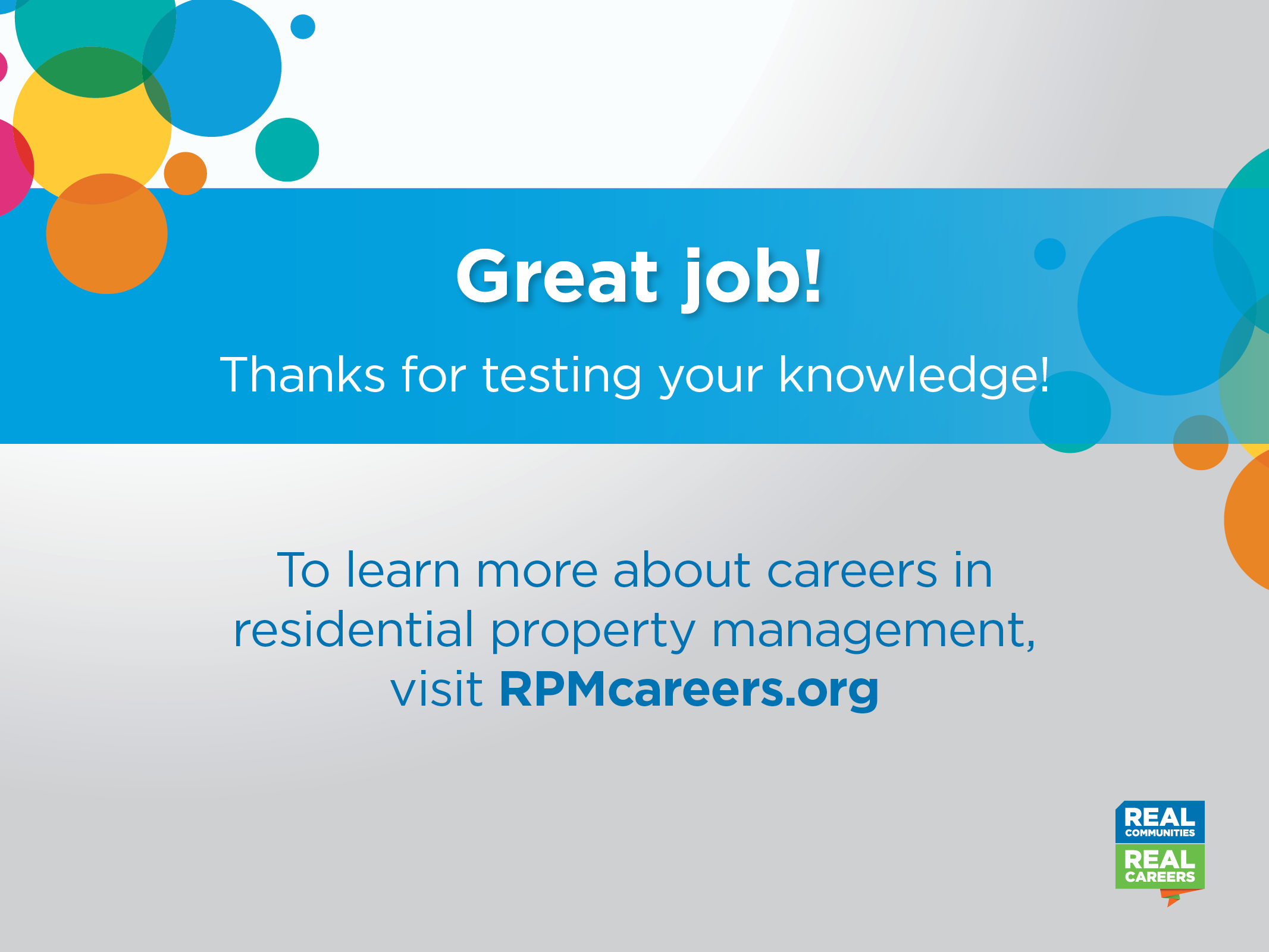 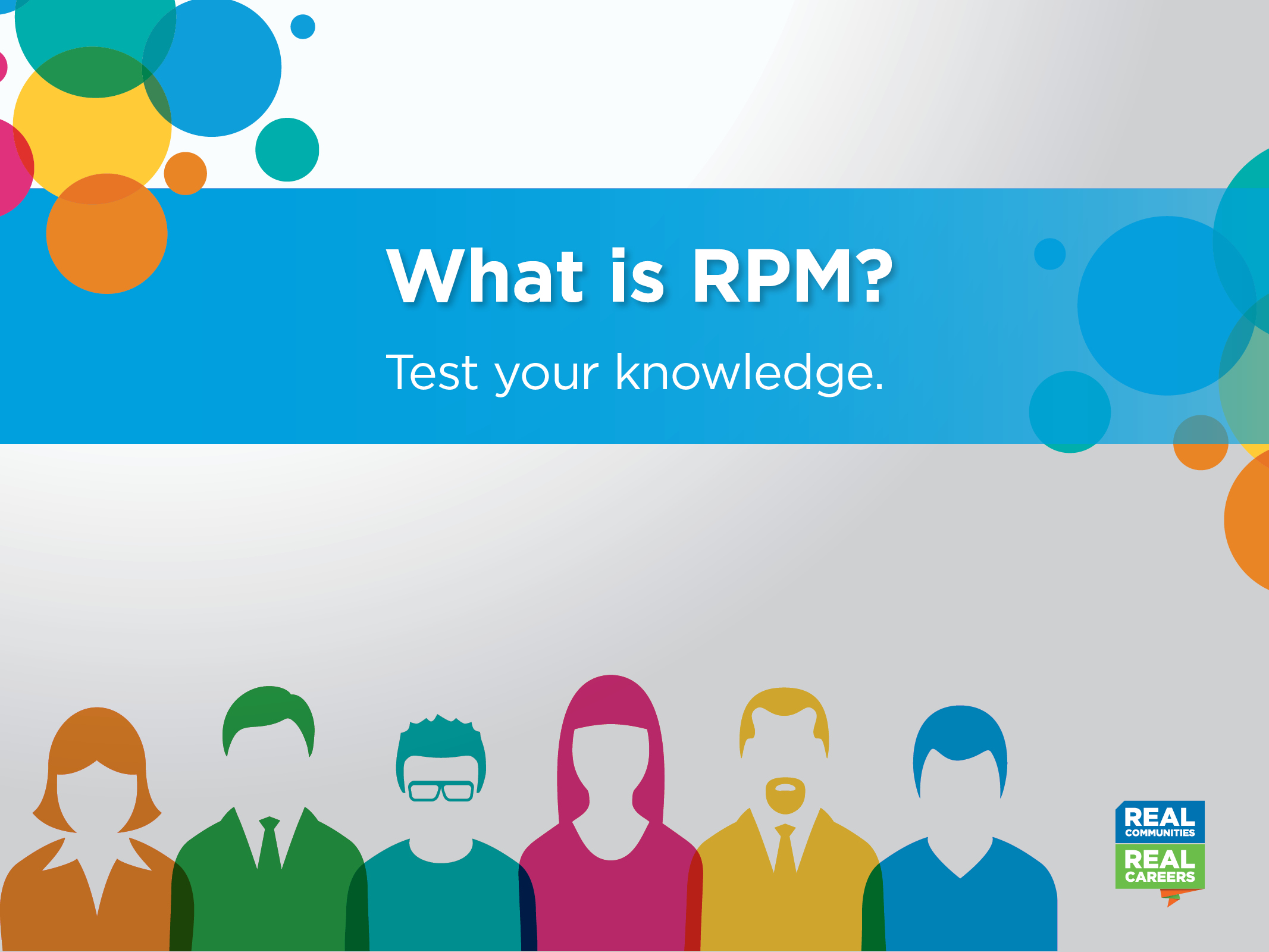 Lets get started!
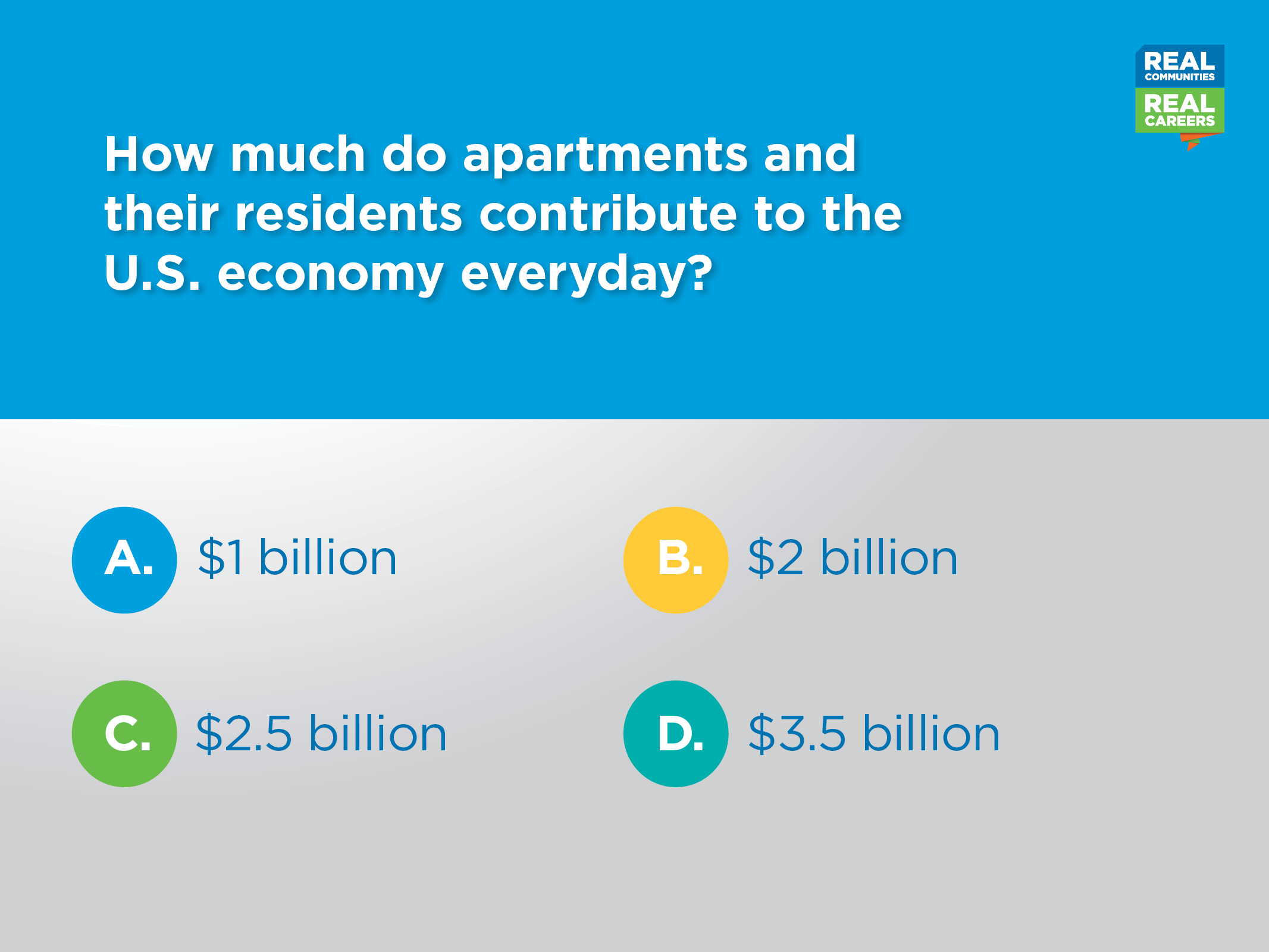 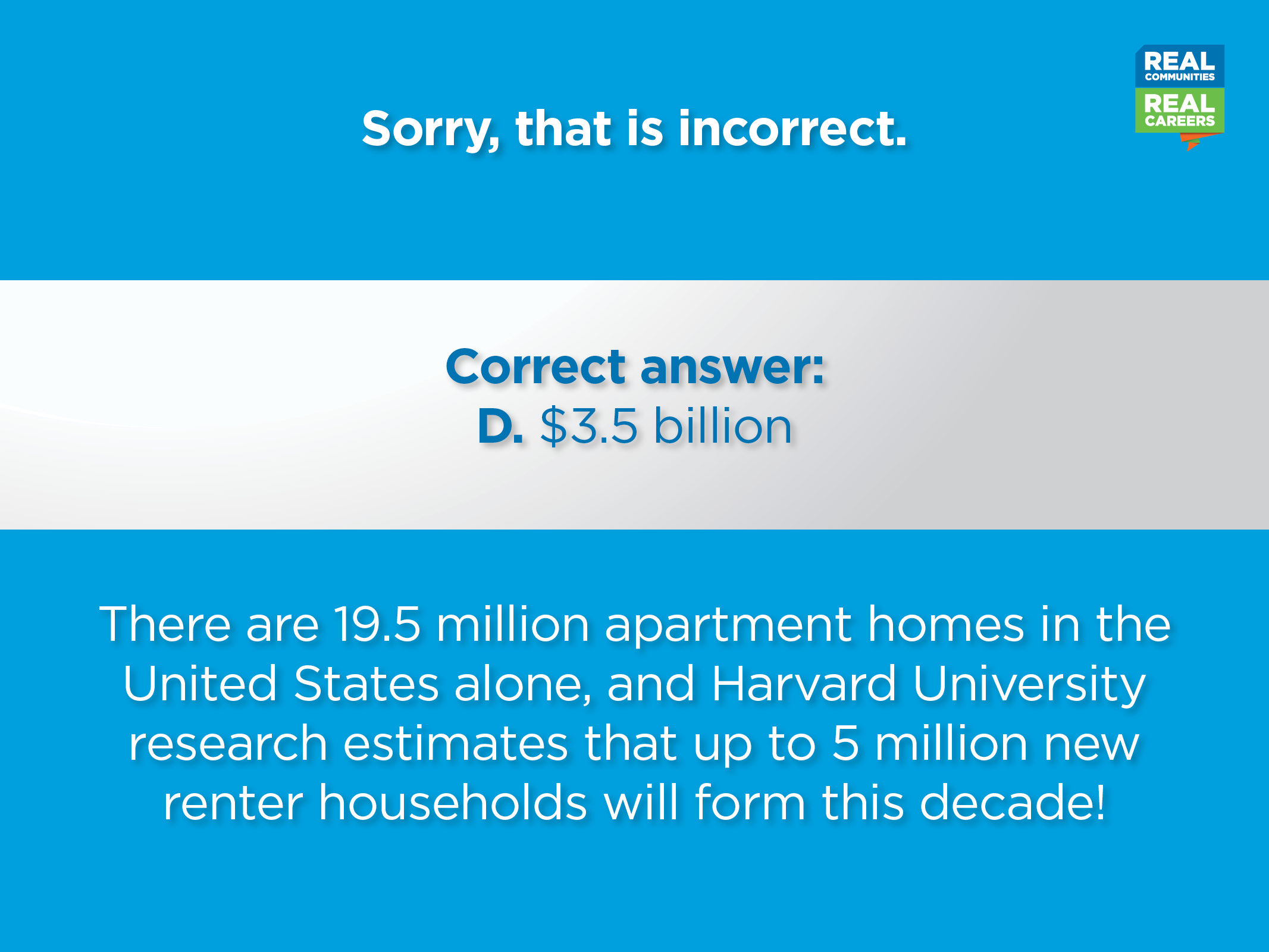 next question
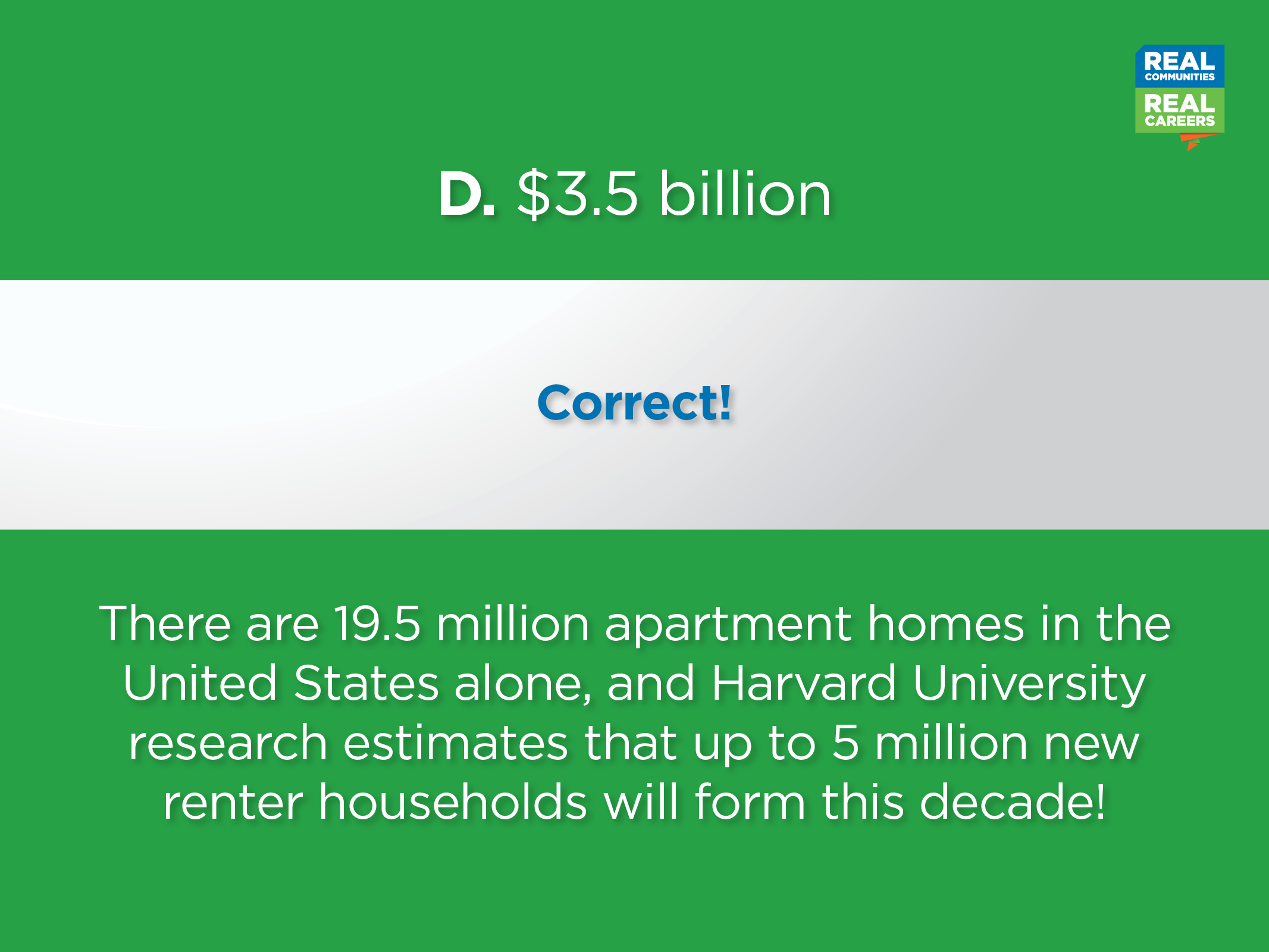 next question
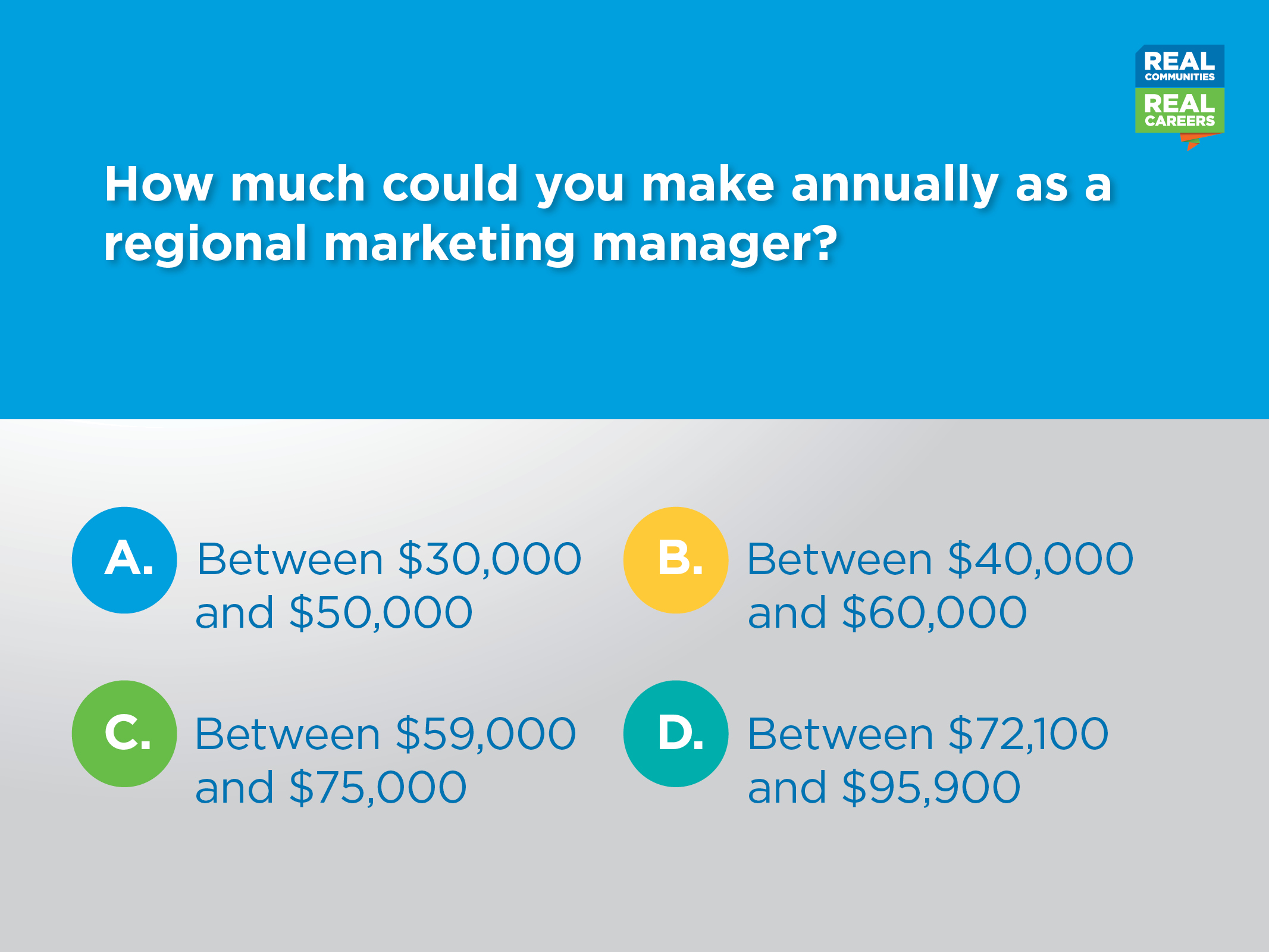 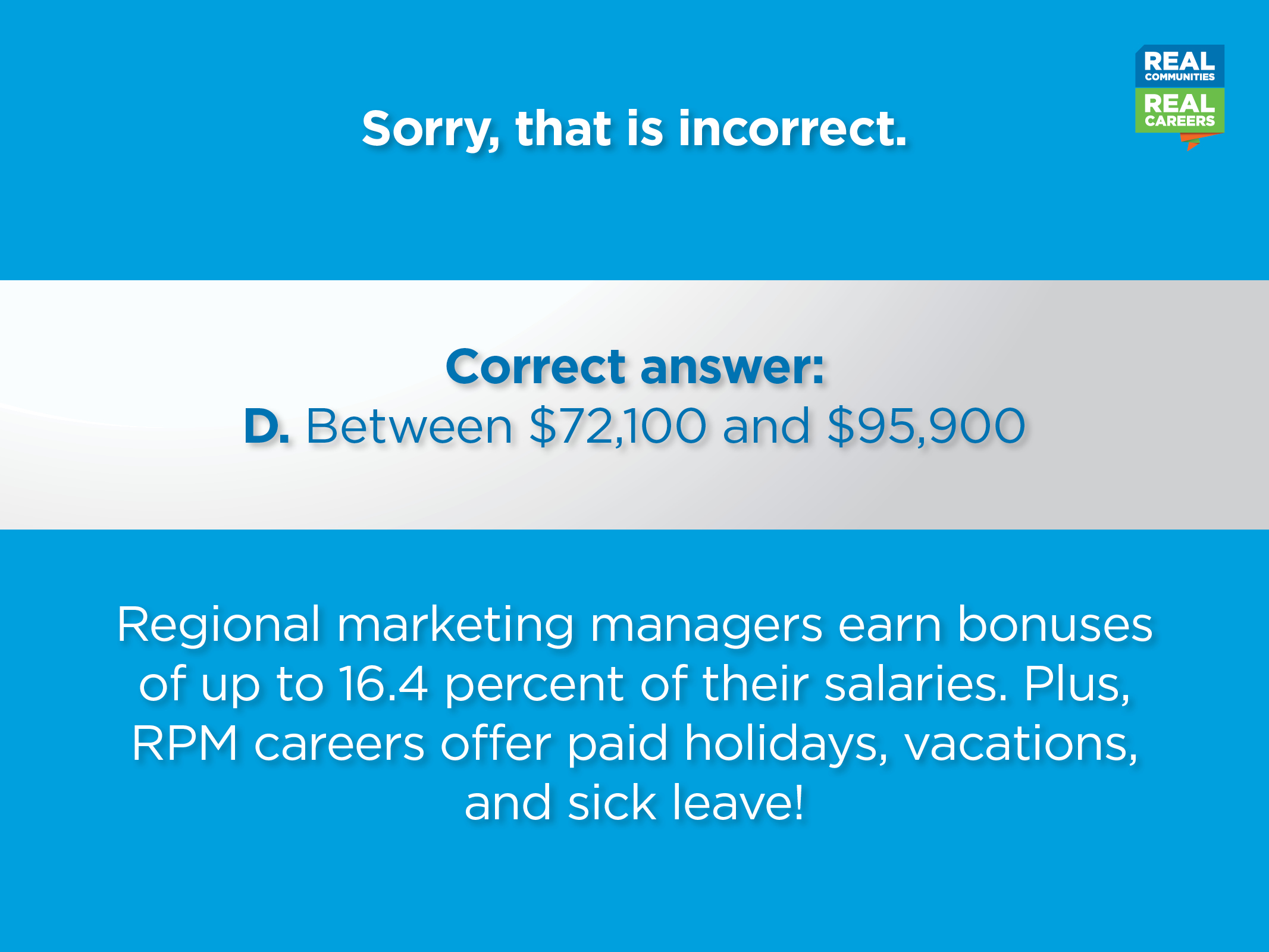 next question
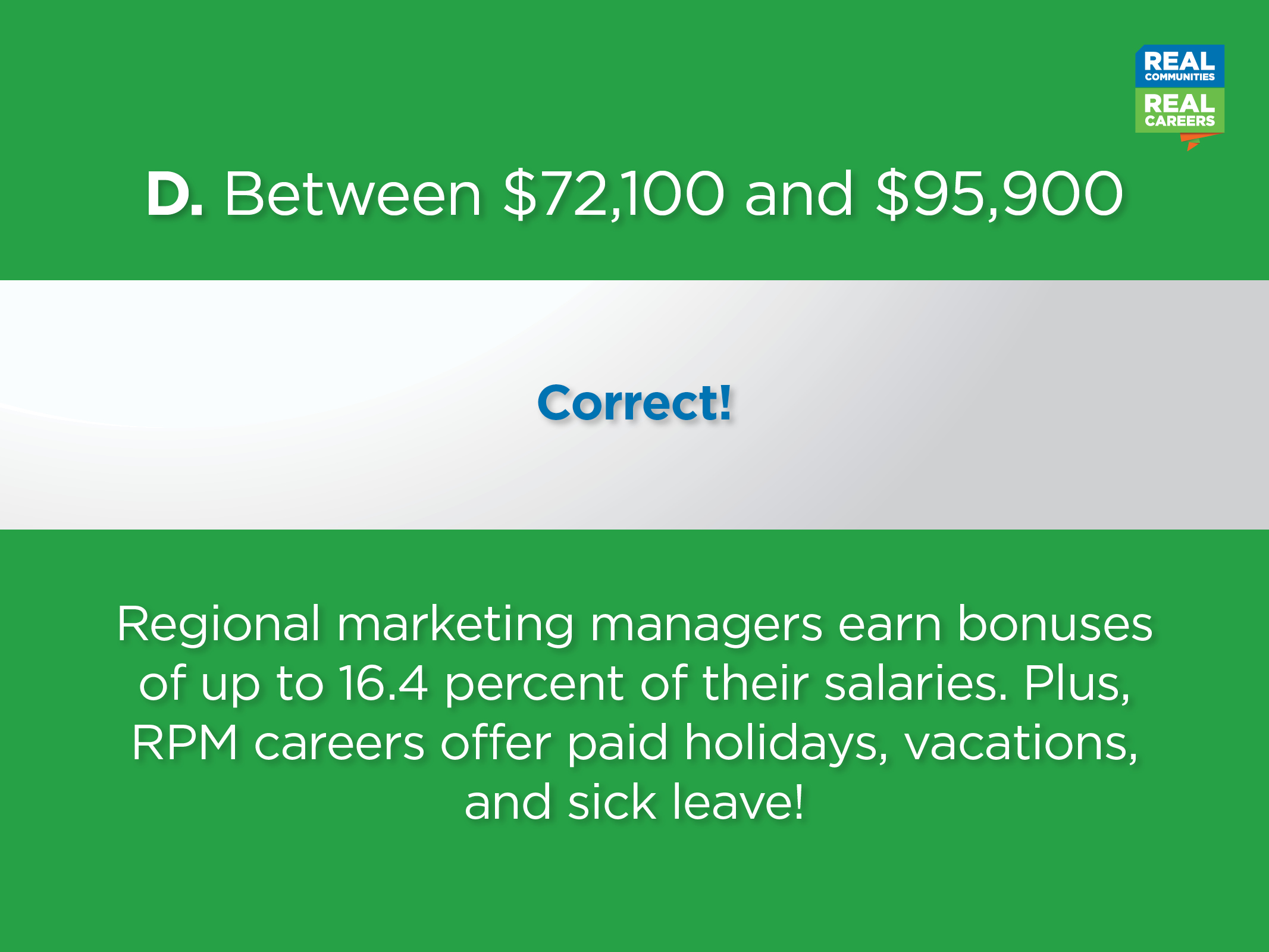 next question
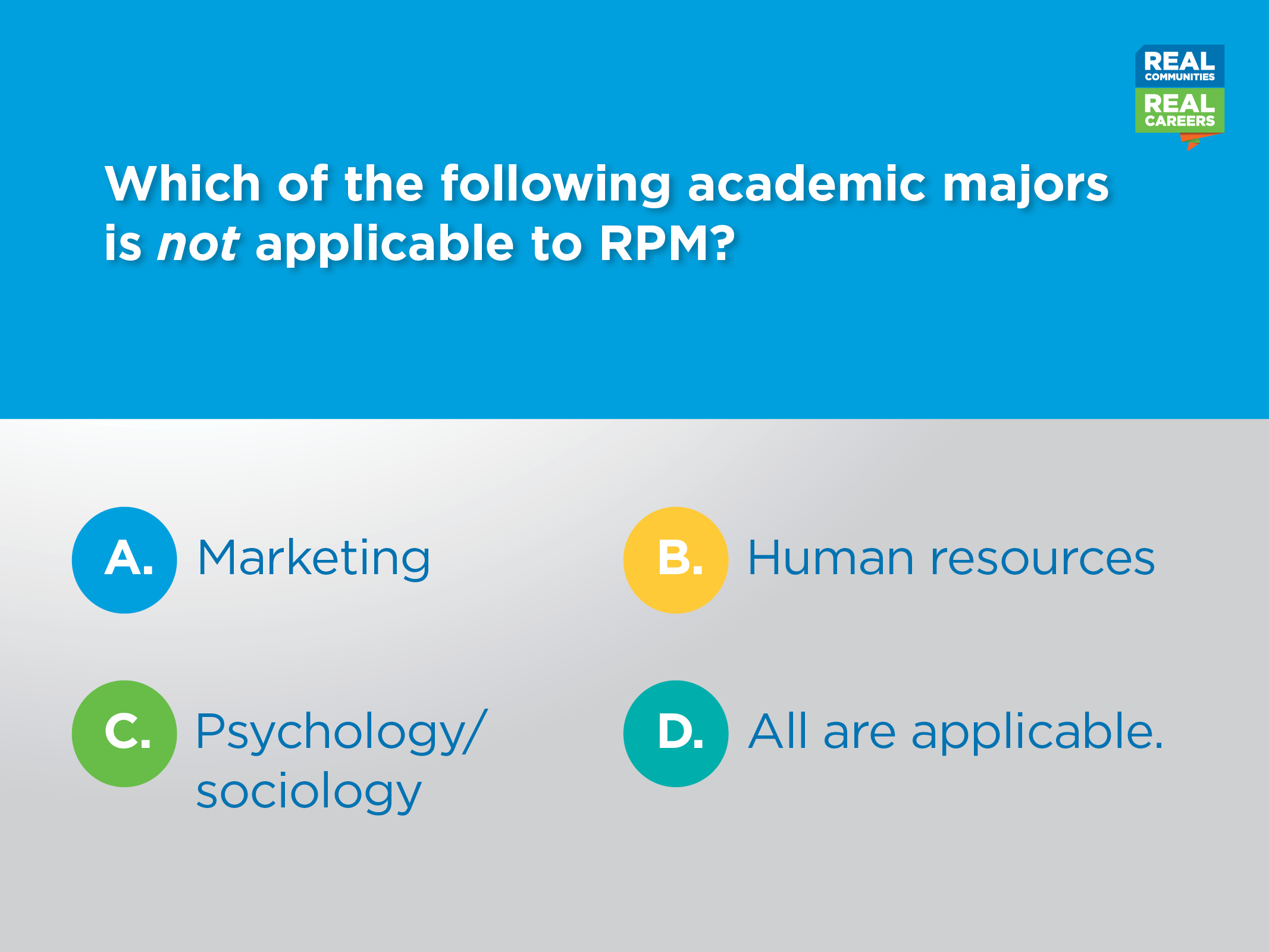 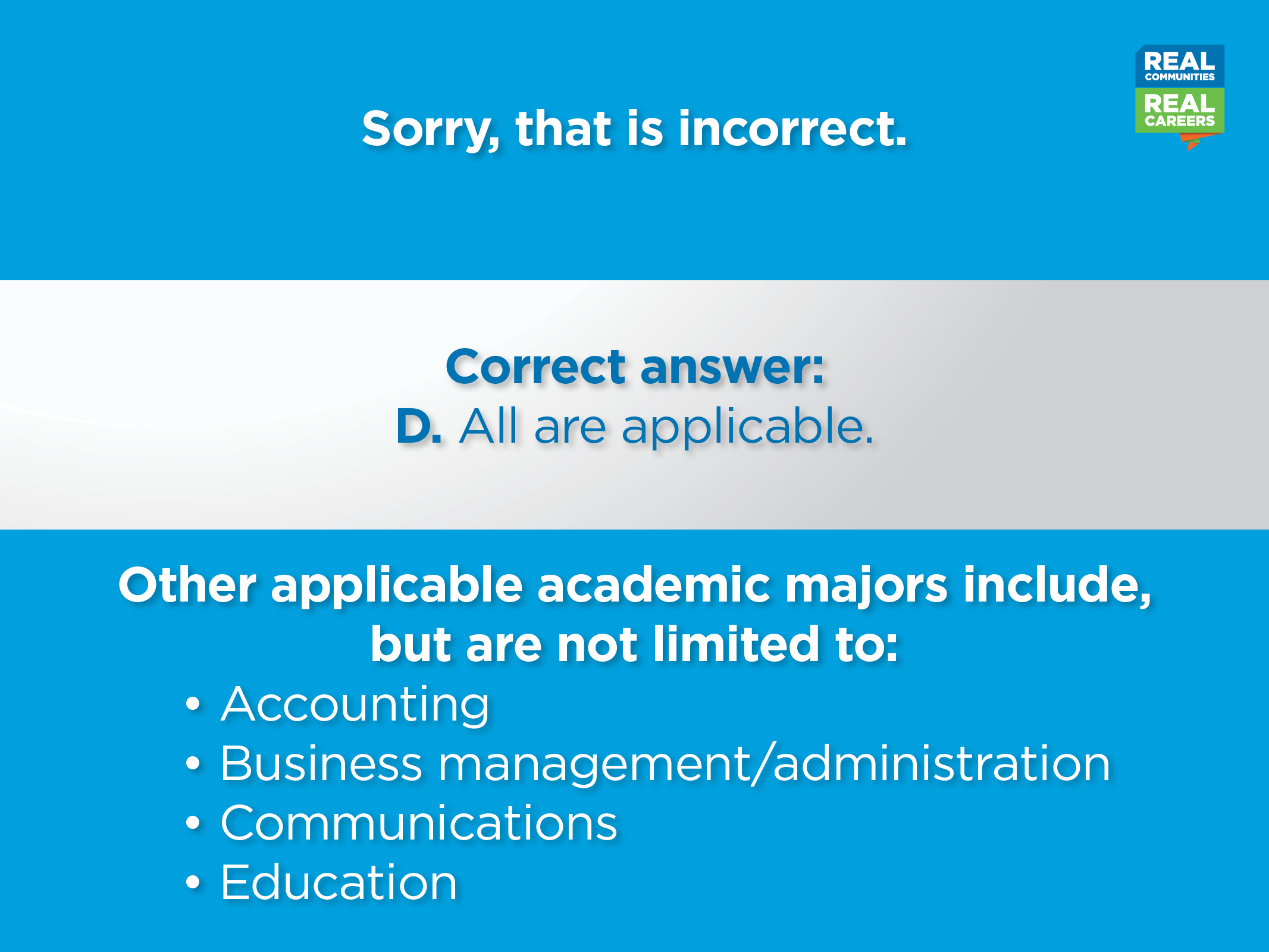 next
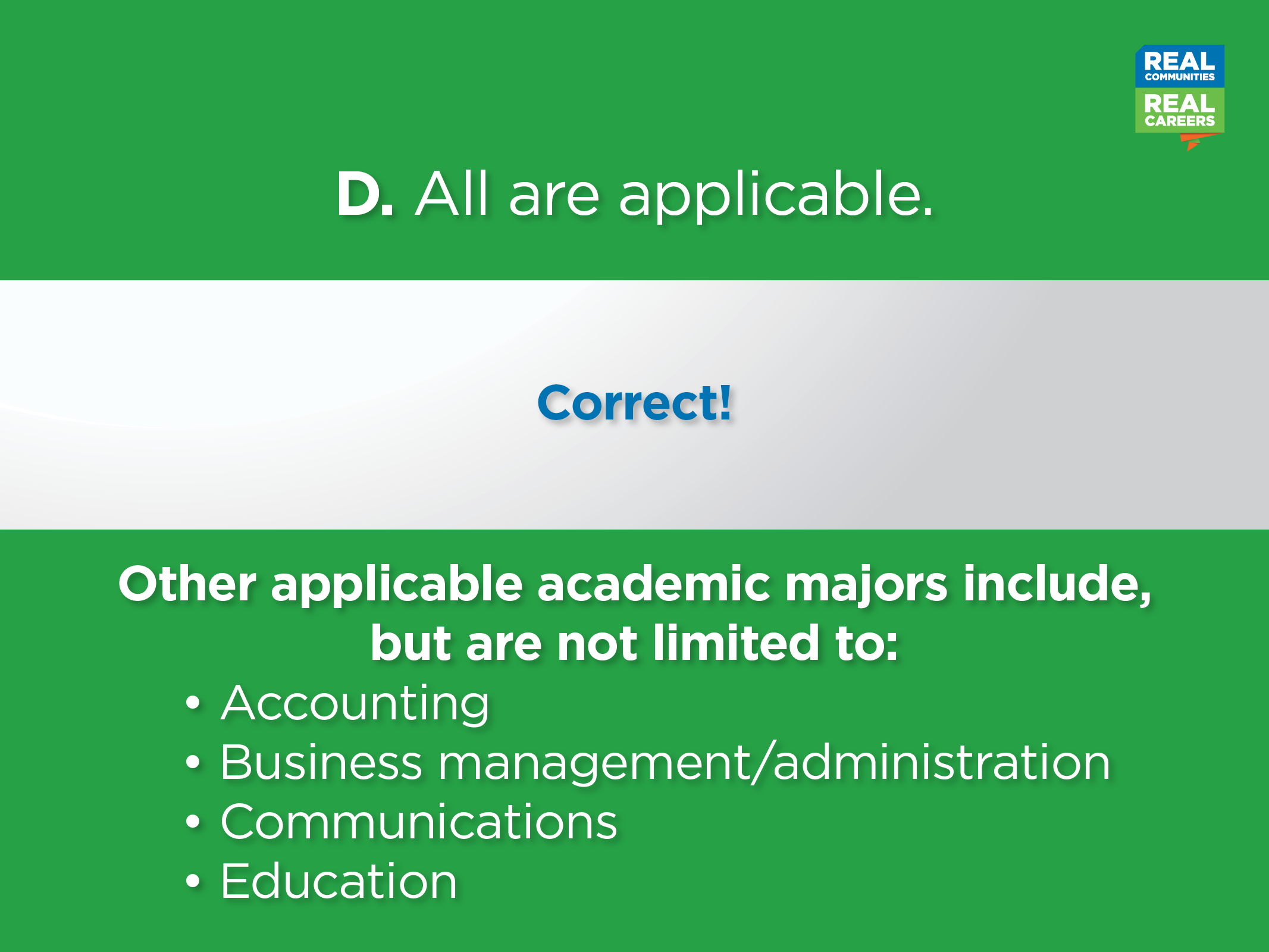 next
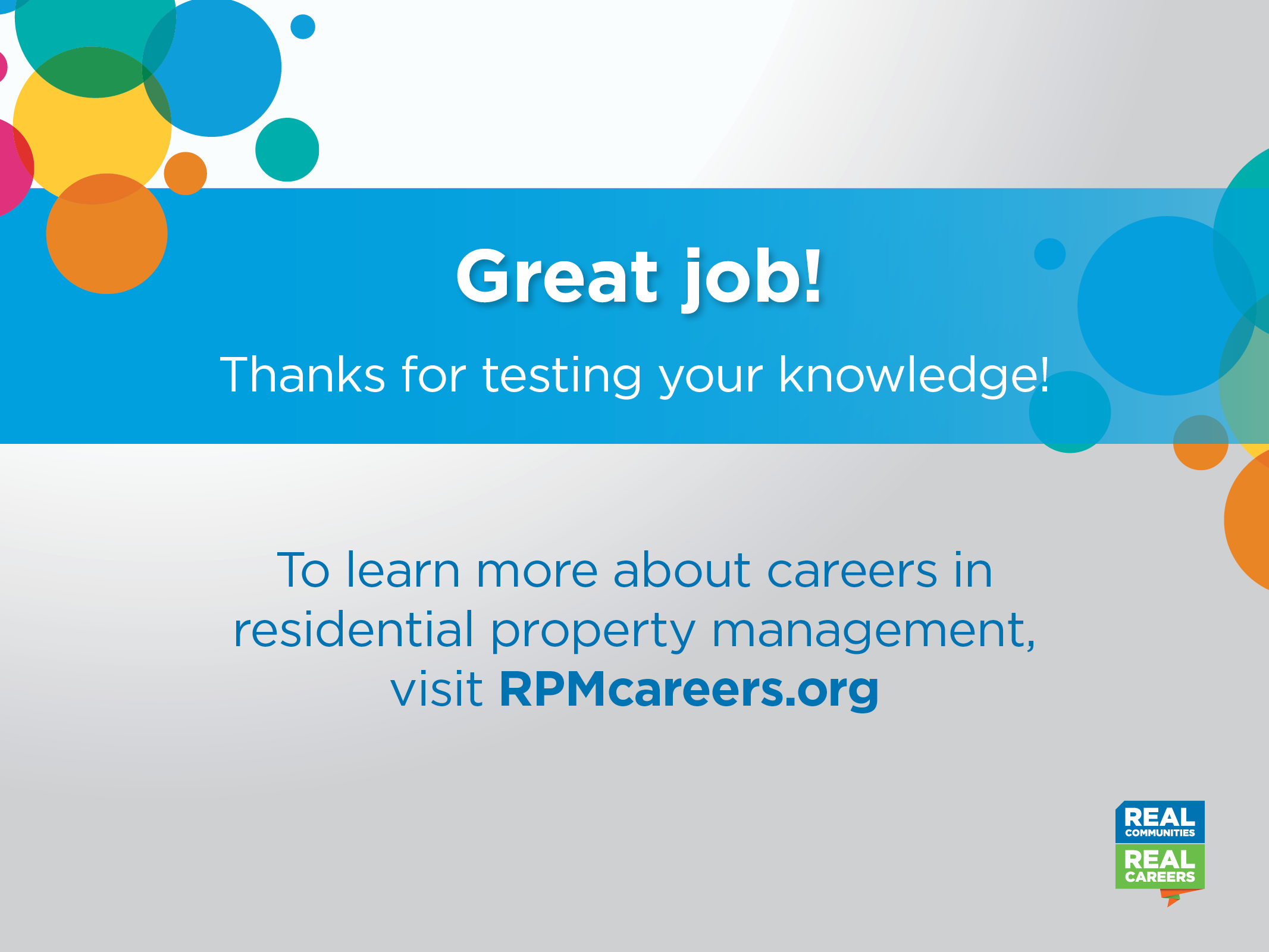 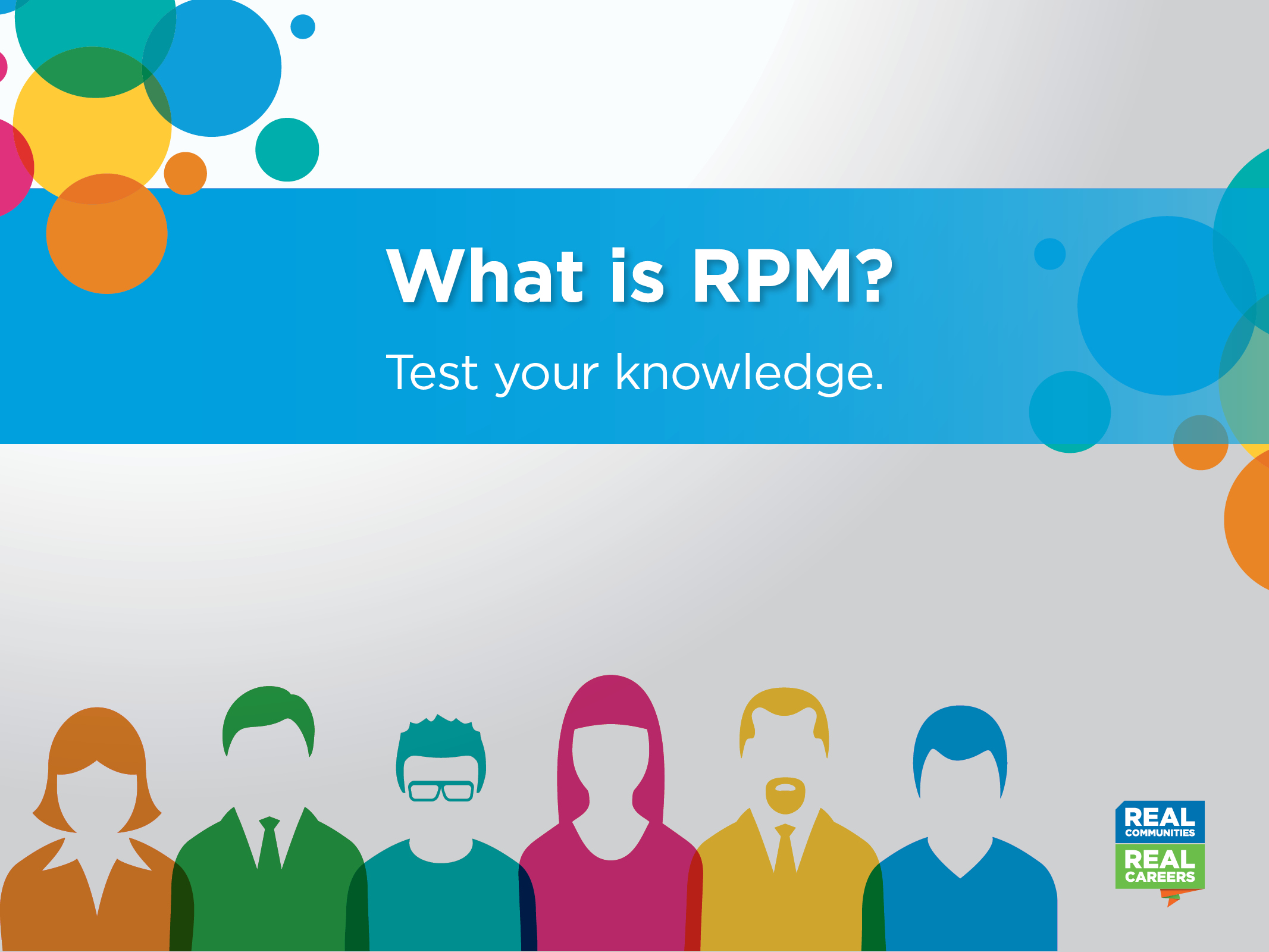 Lets get started!
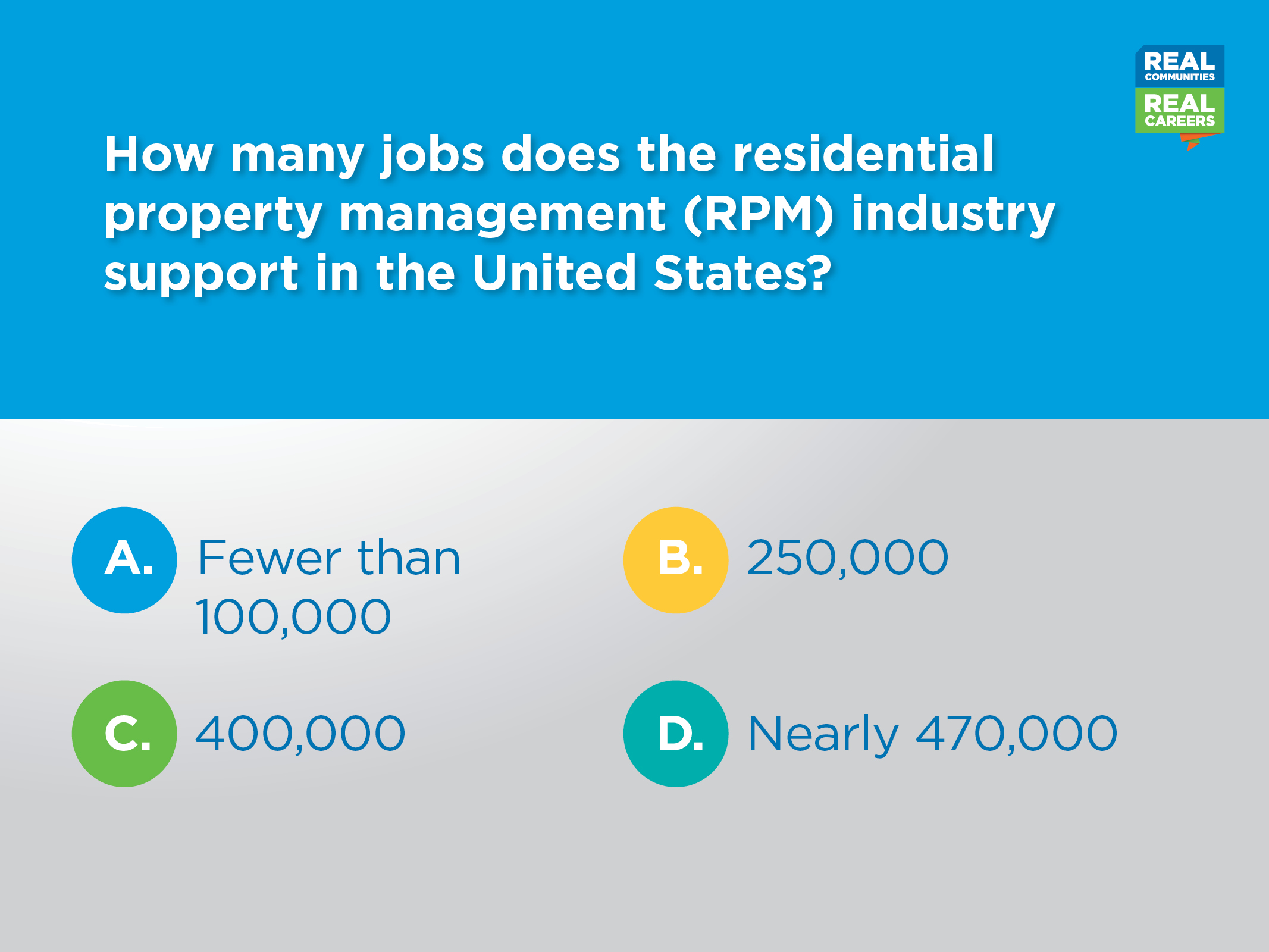 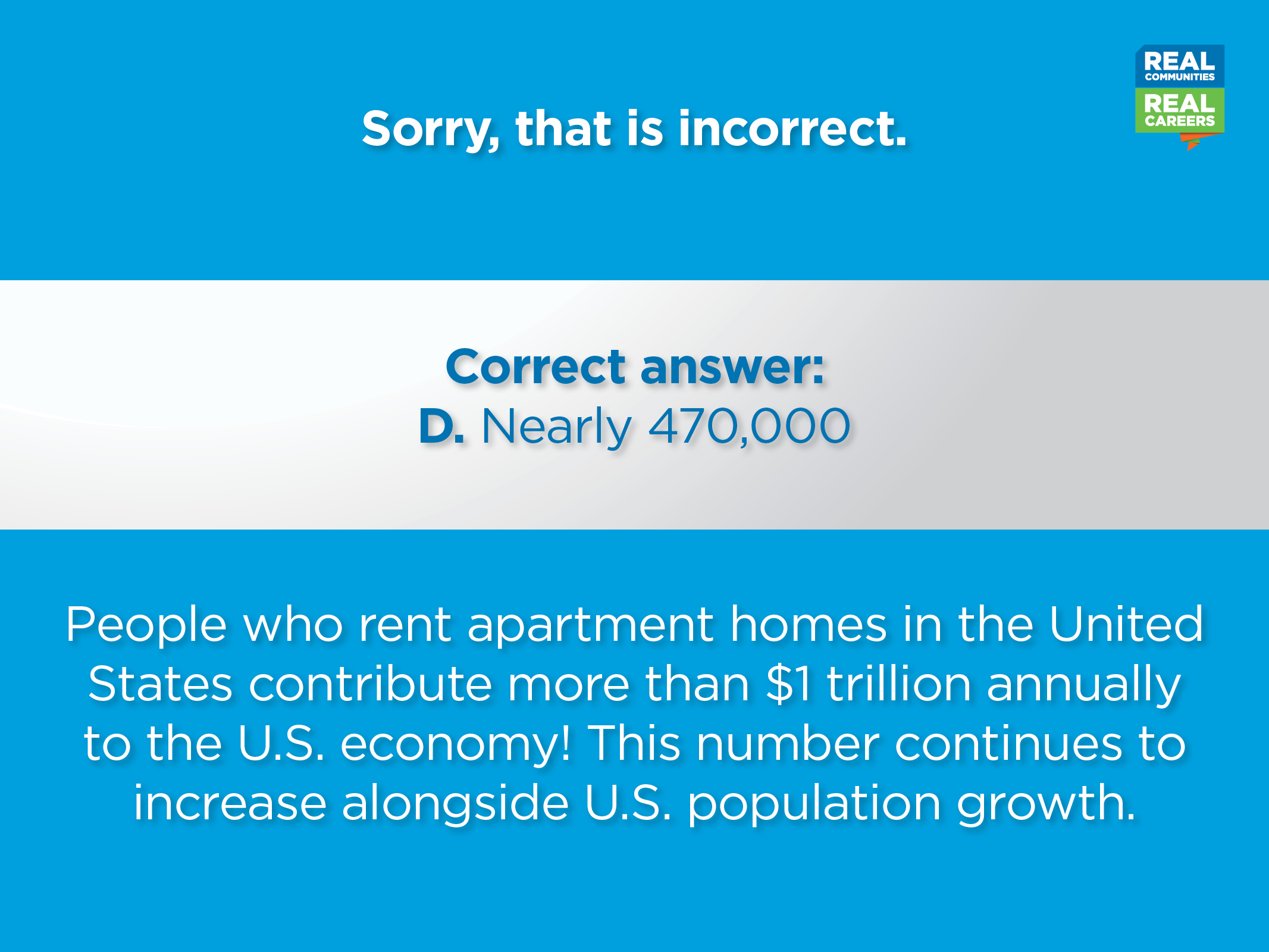 next question
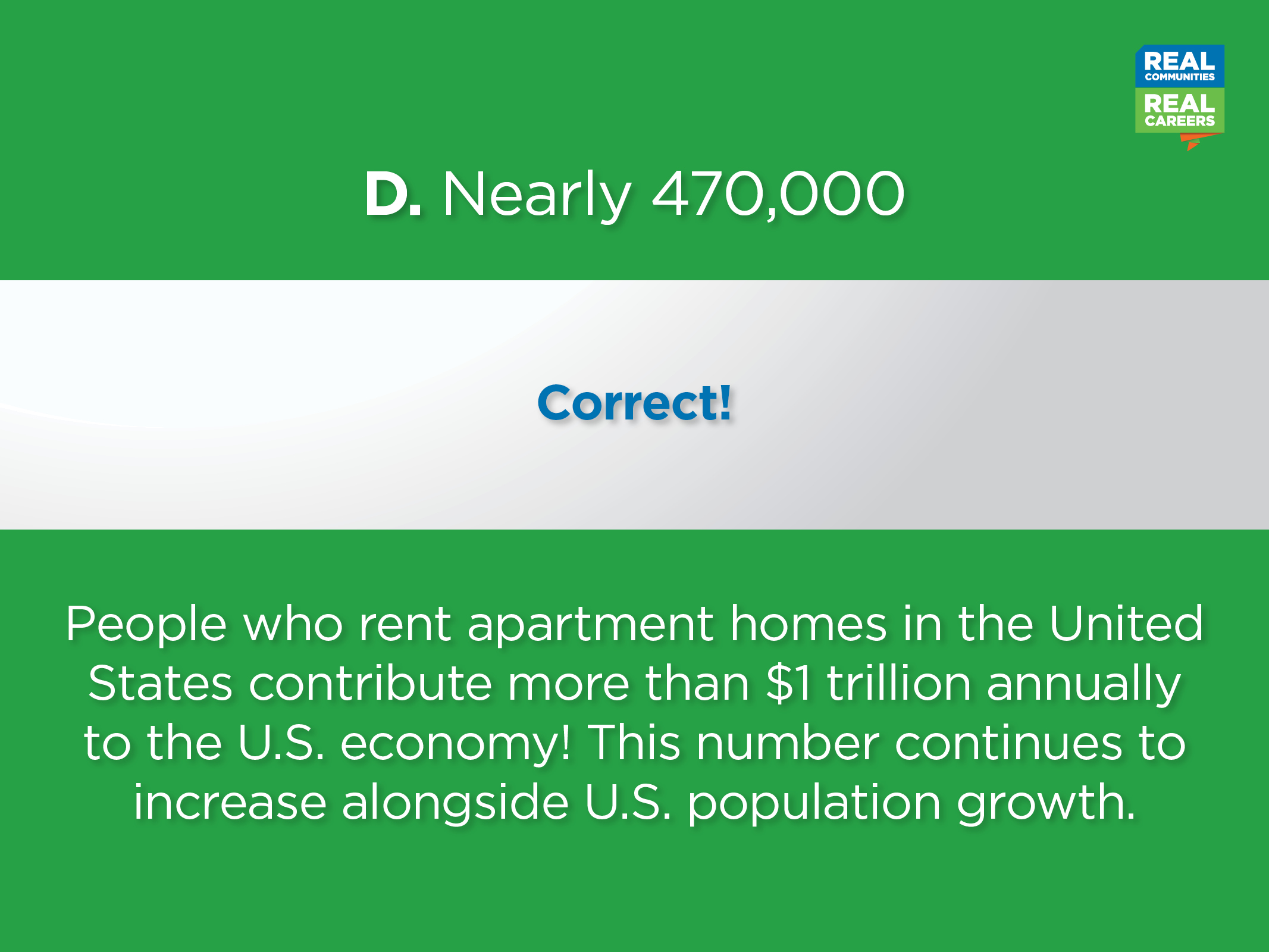 next question
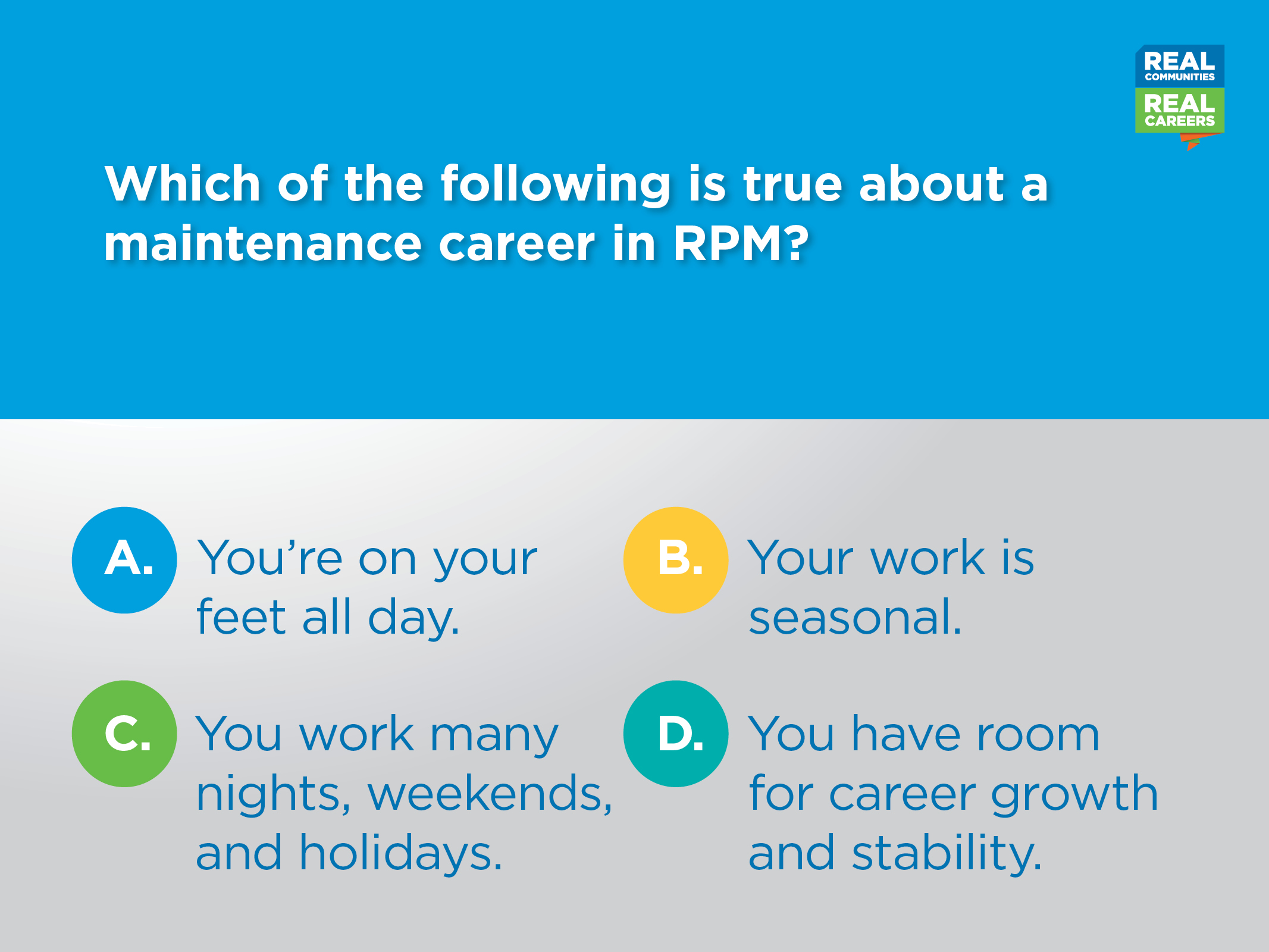 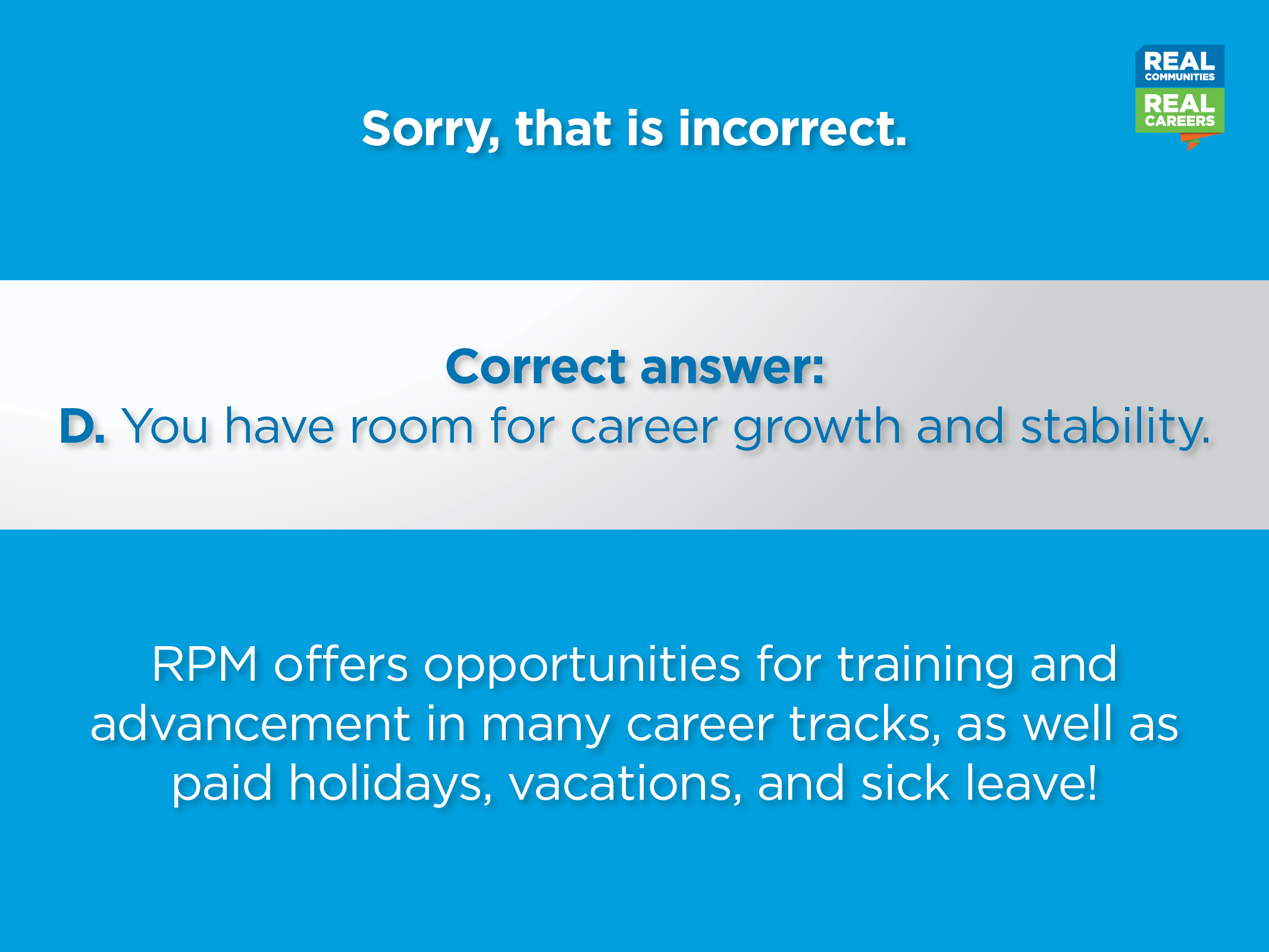 next question
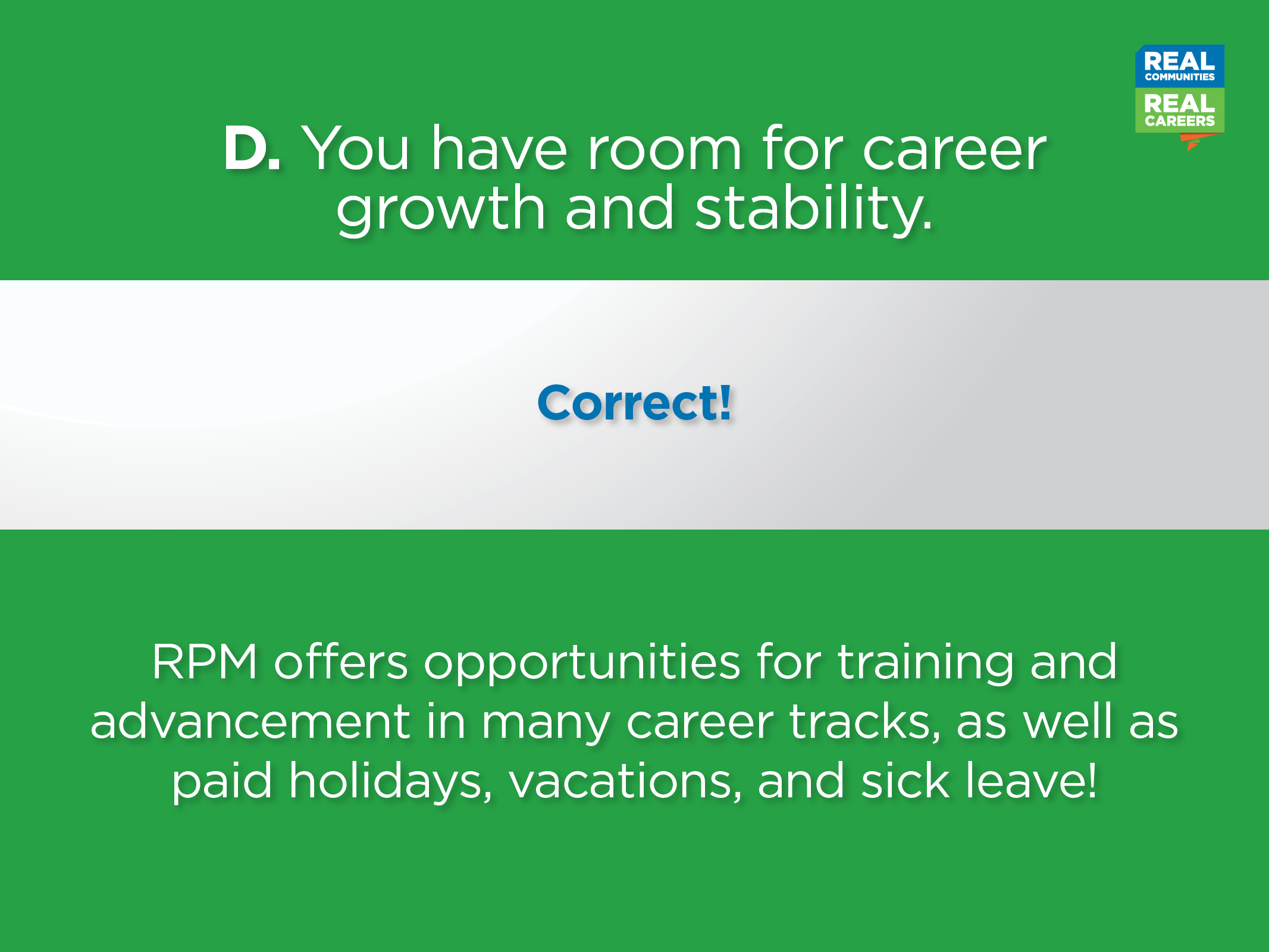 next question
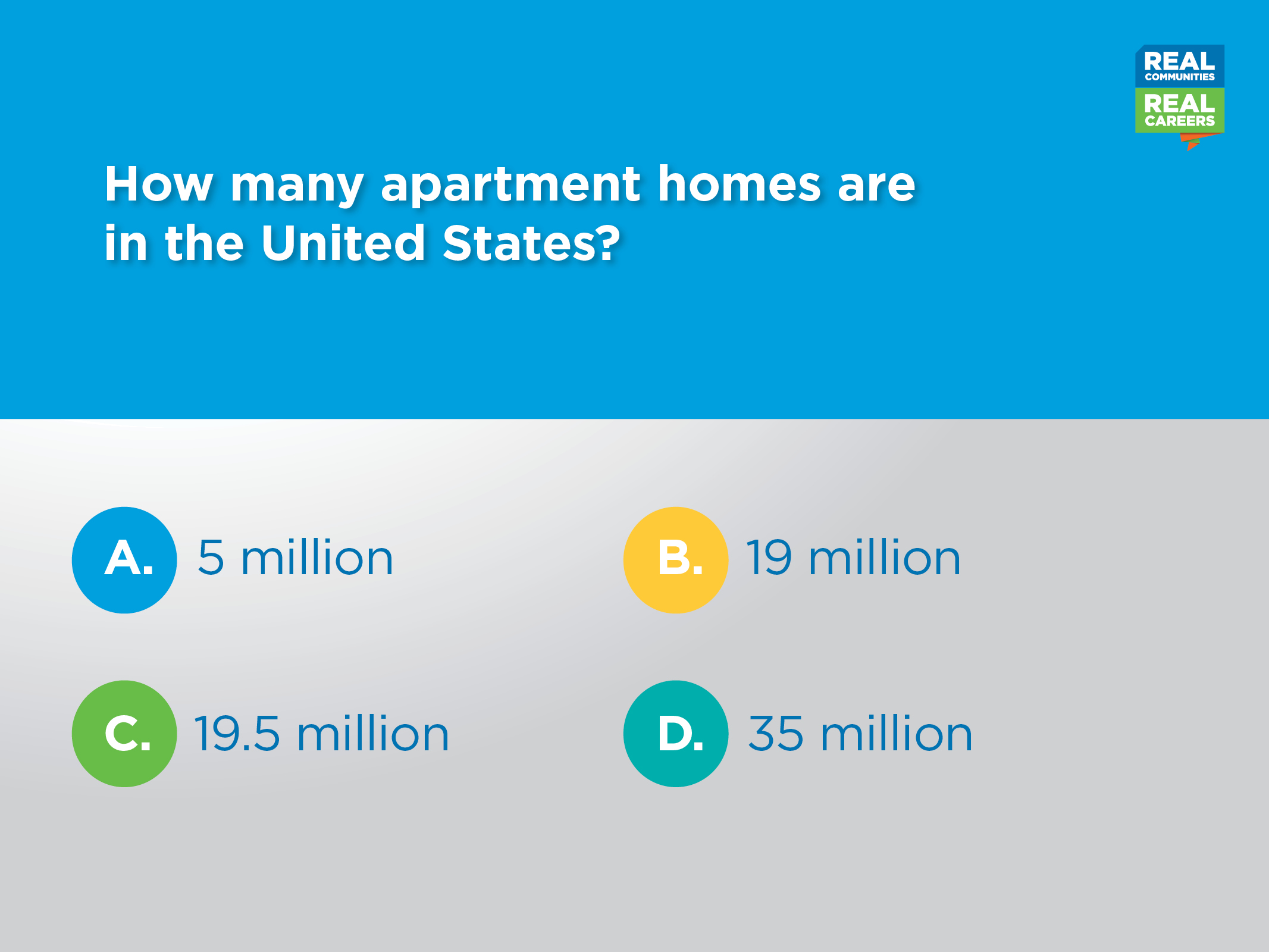 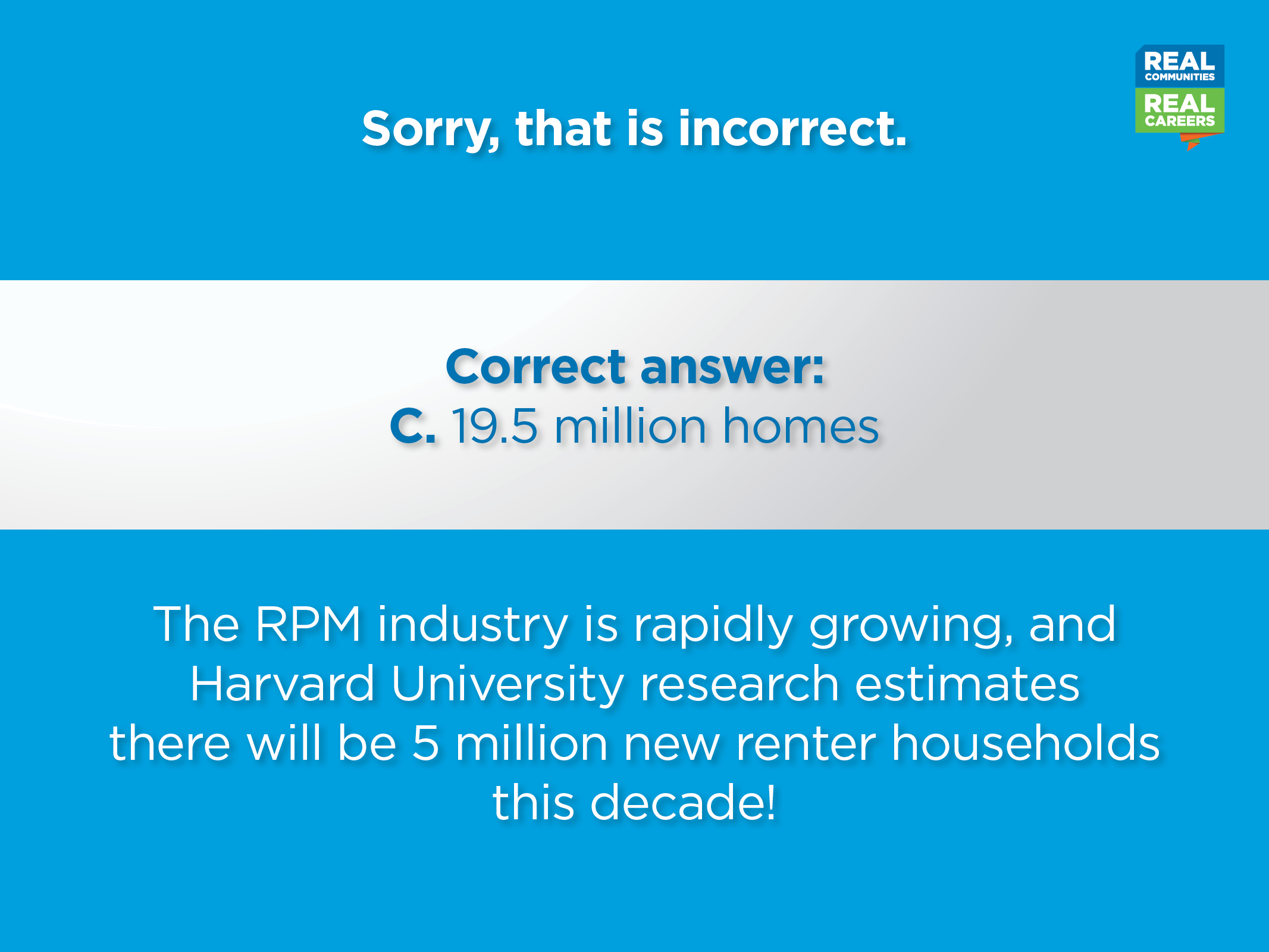 next
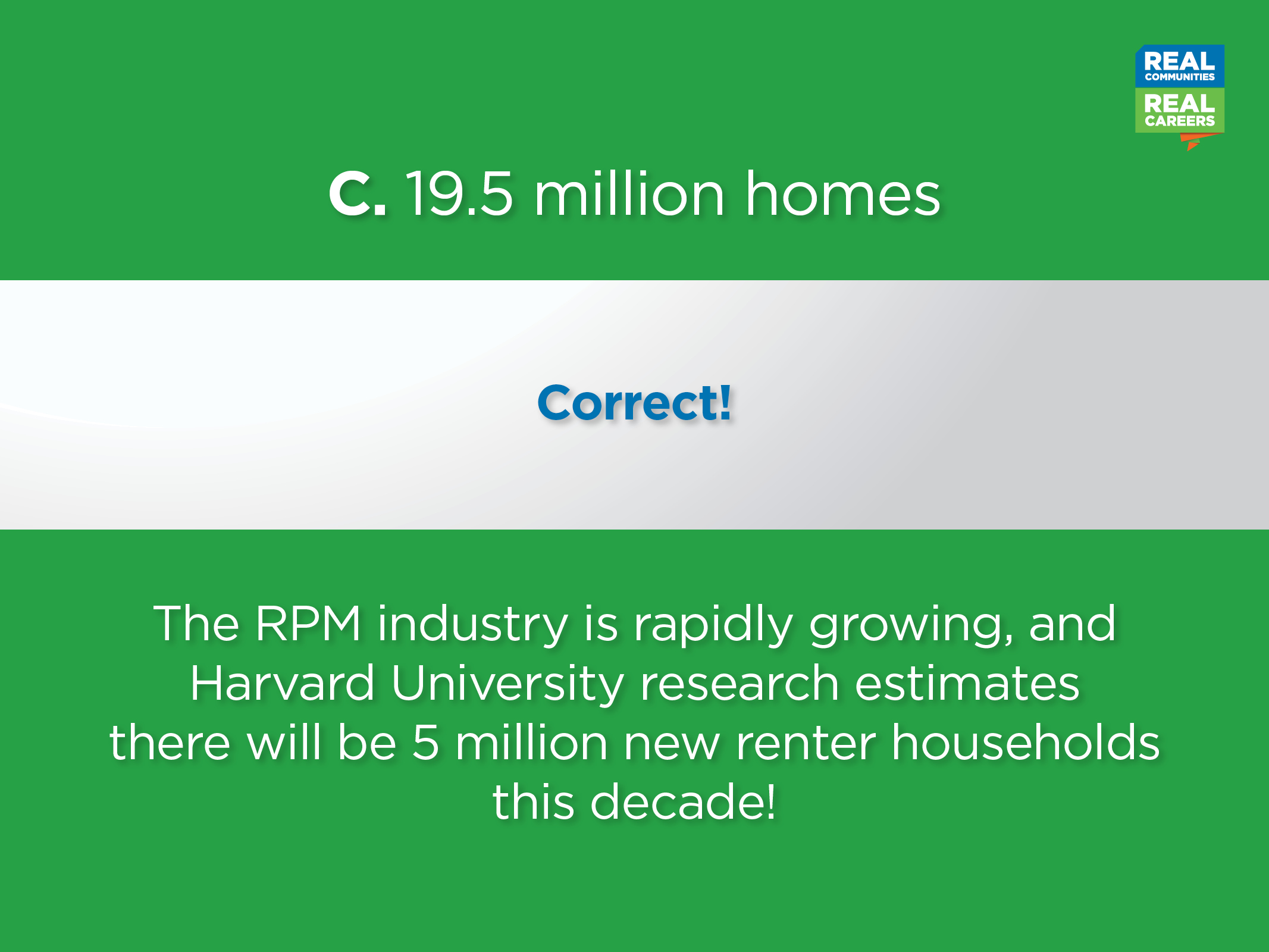 next
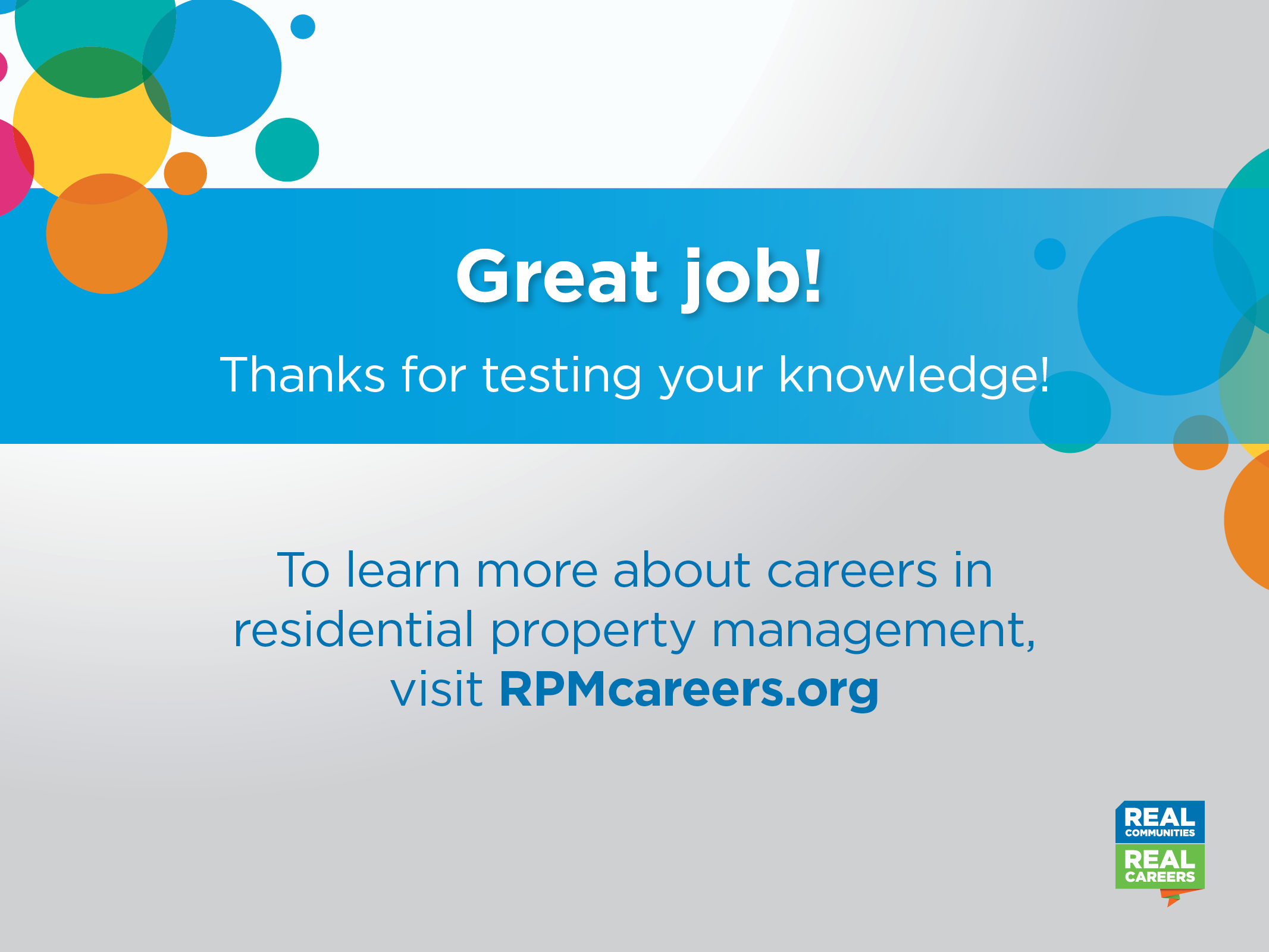 next